CHÀO MỪNG CÁC EM ĐẾN VỚI TIẾT HỌC
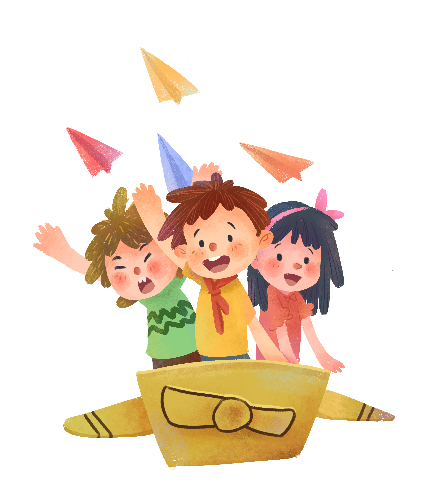 KHỞI ĐỘNG
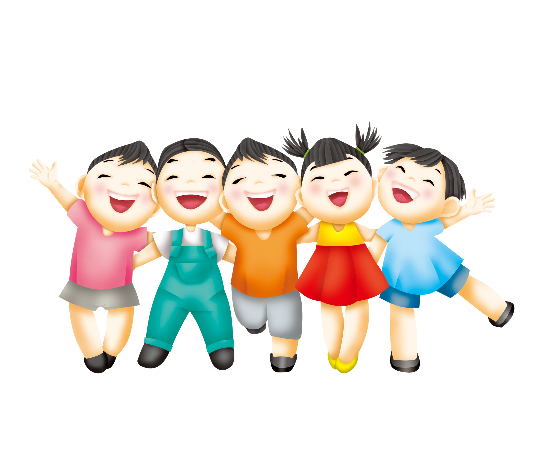 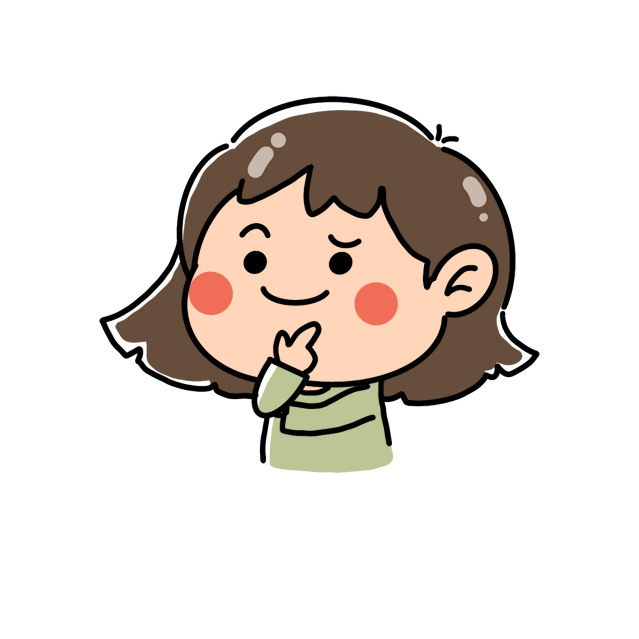 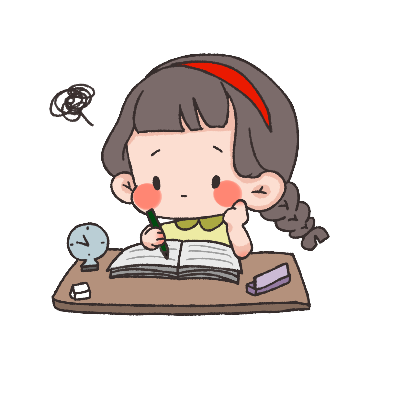 HÀNH TRÌNH
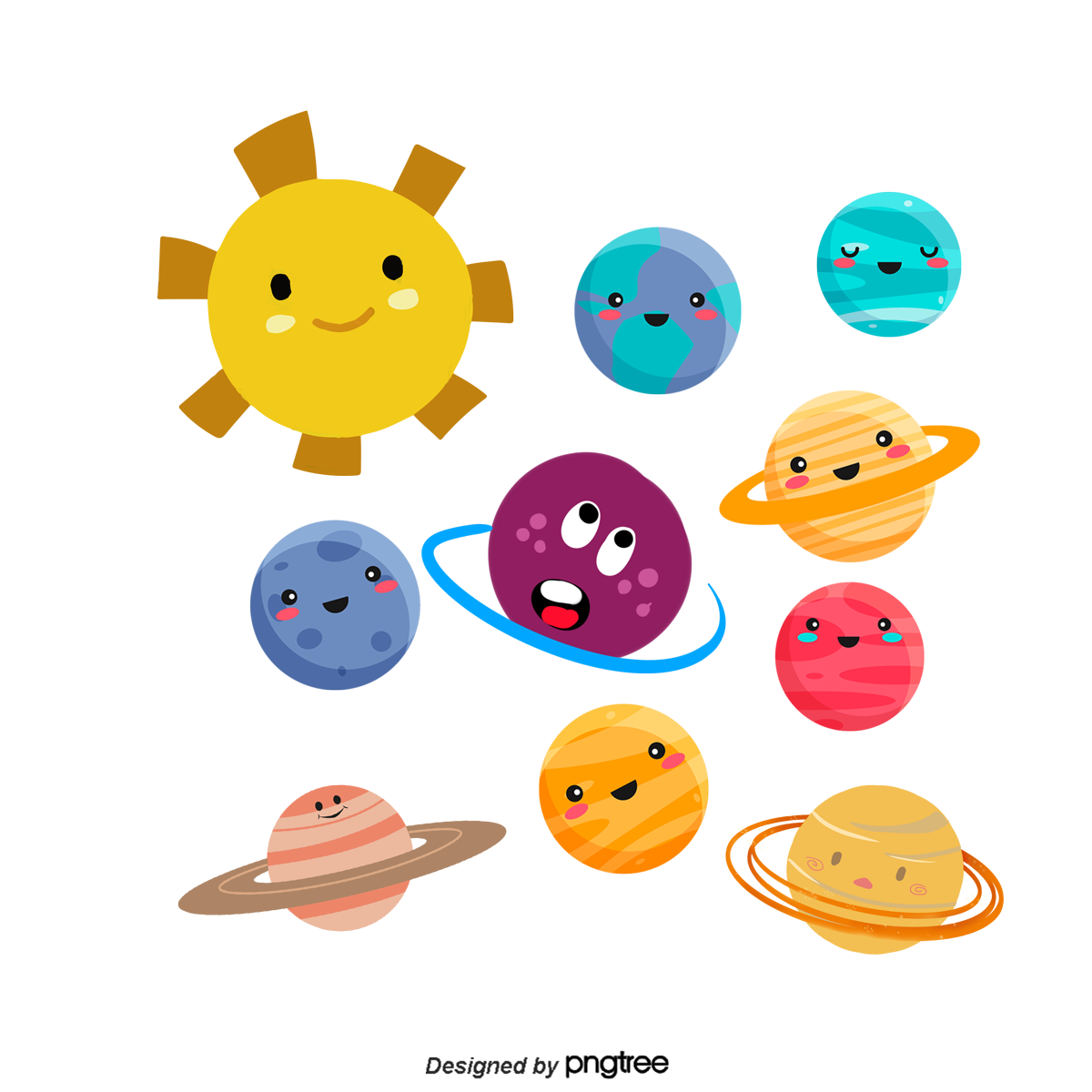 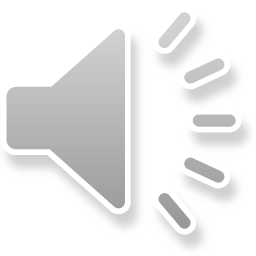 PH       THUYỀN
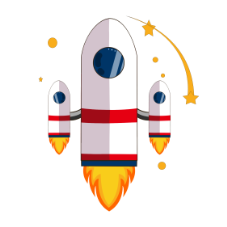 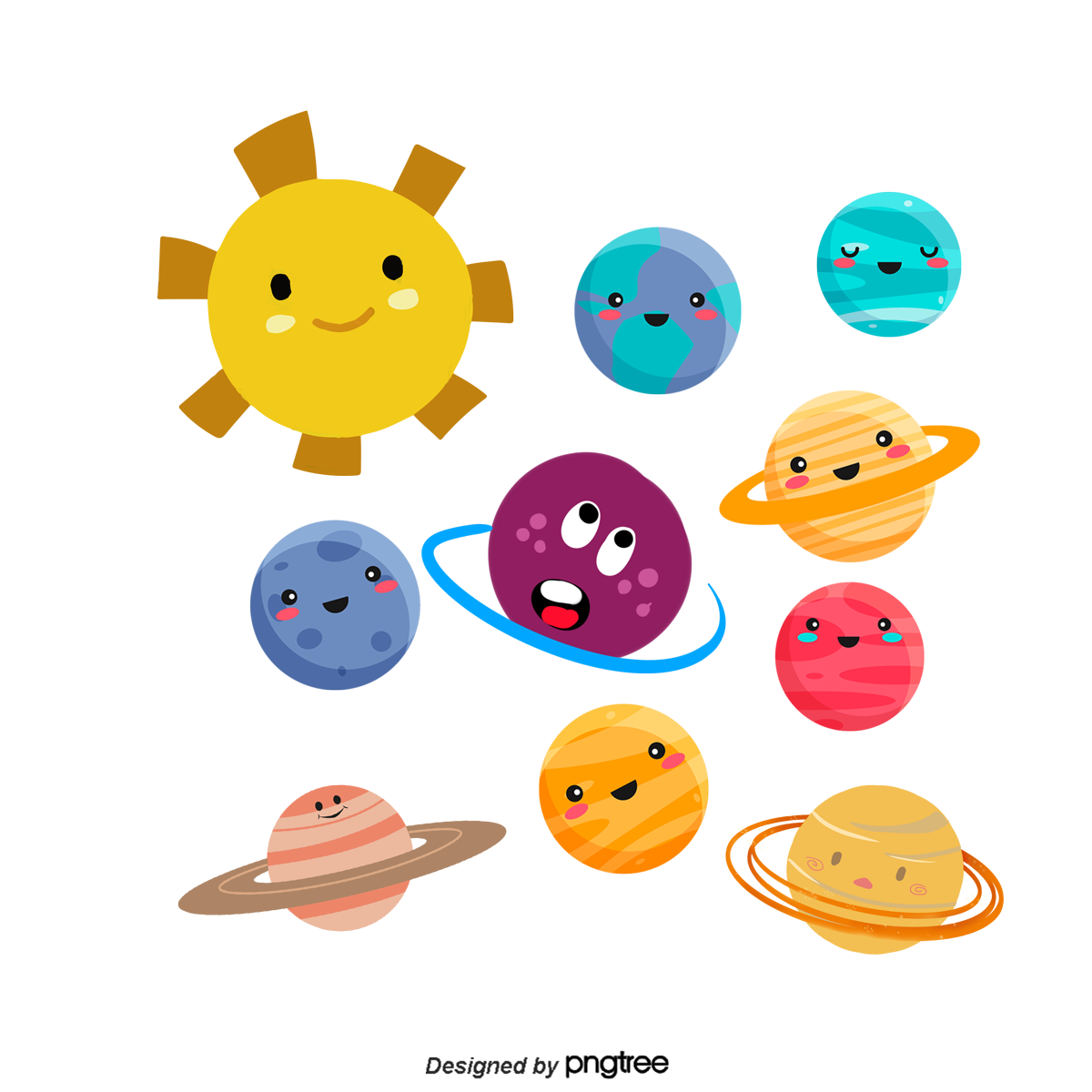 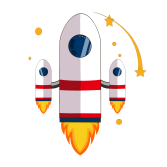 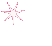 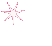 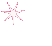 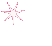 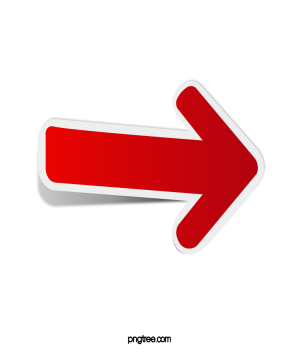 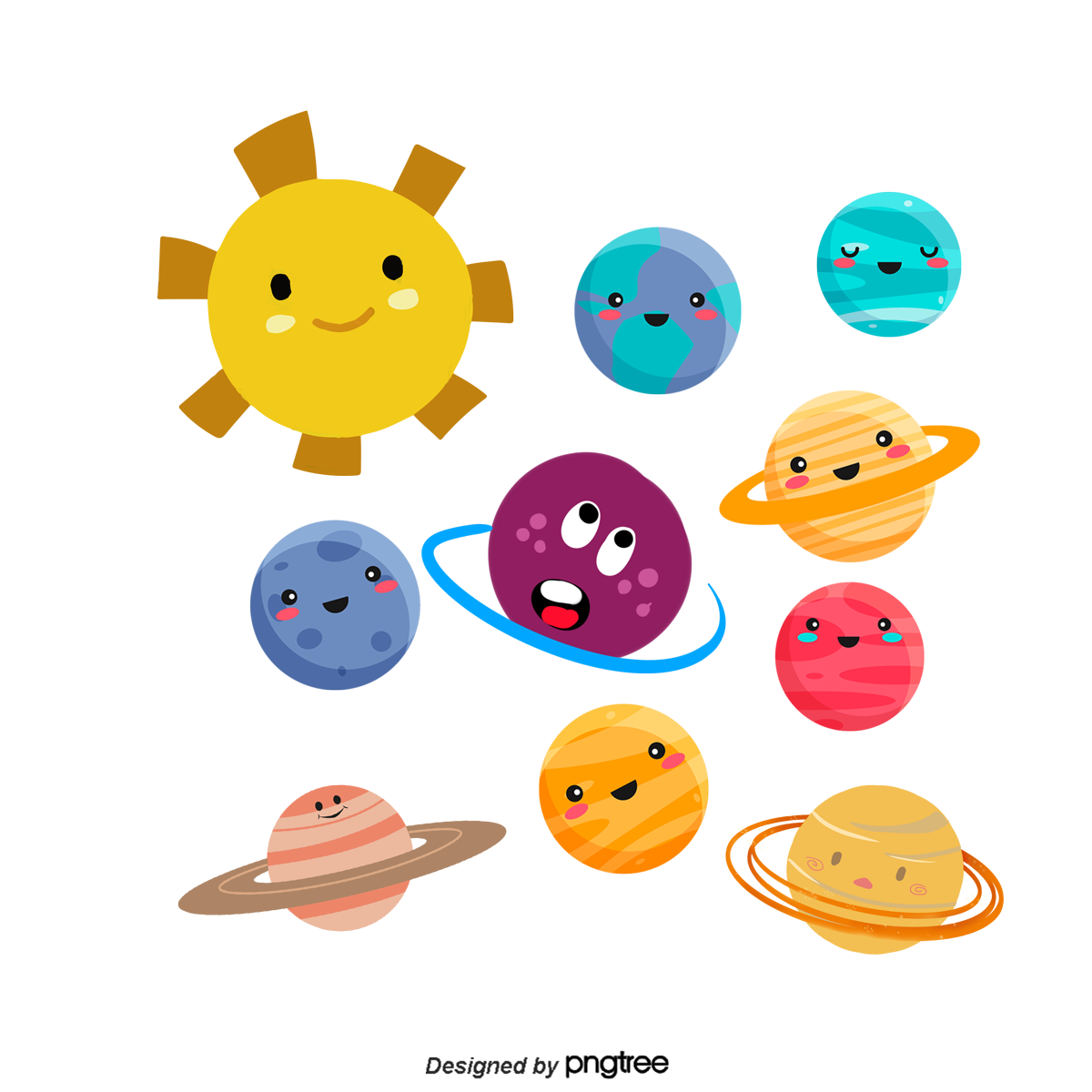 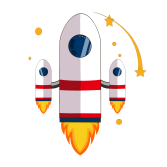 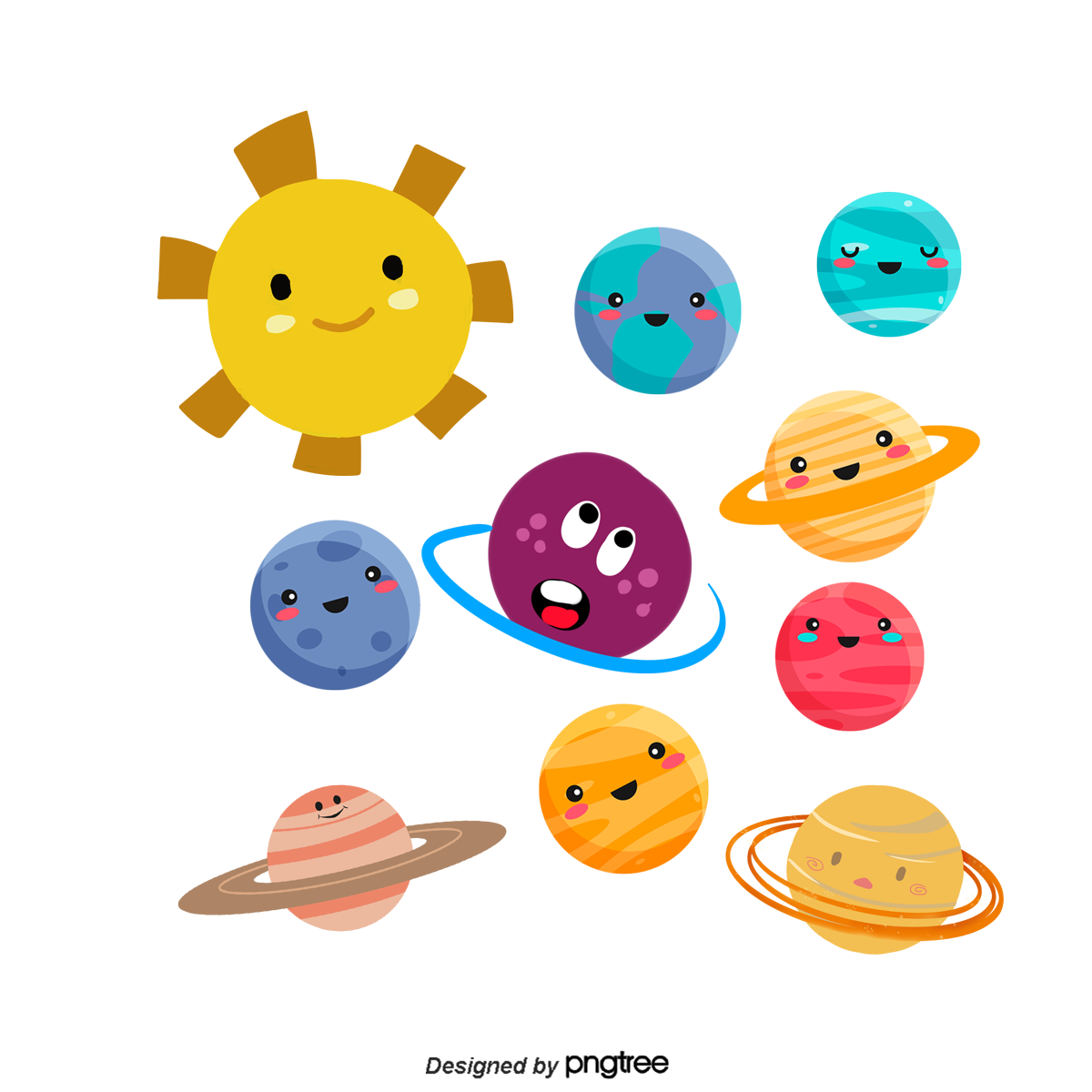 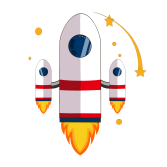 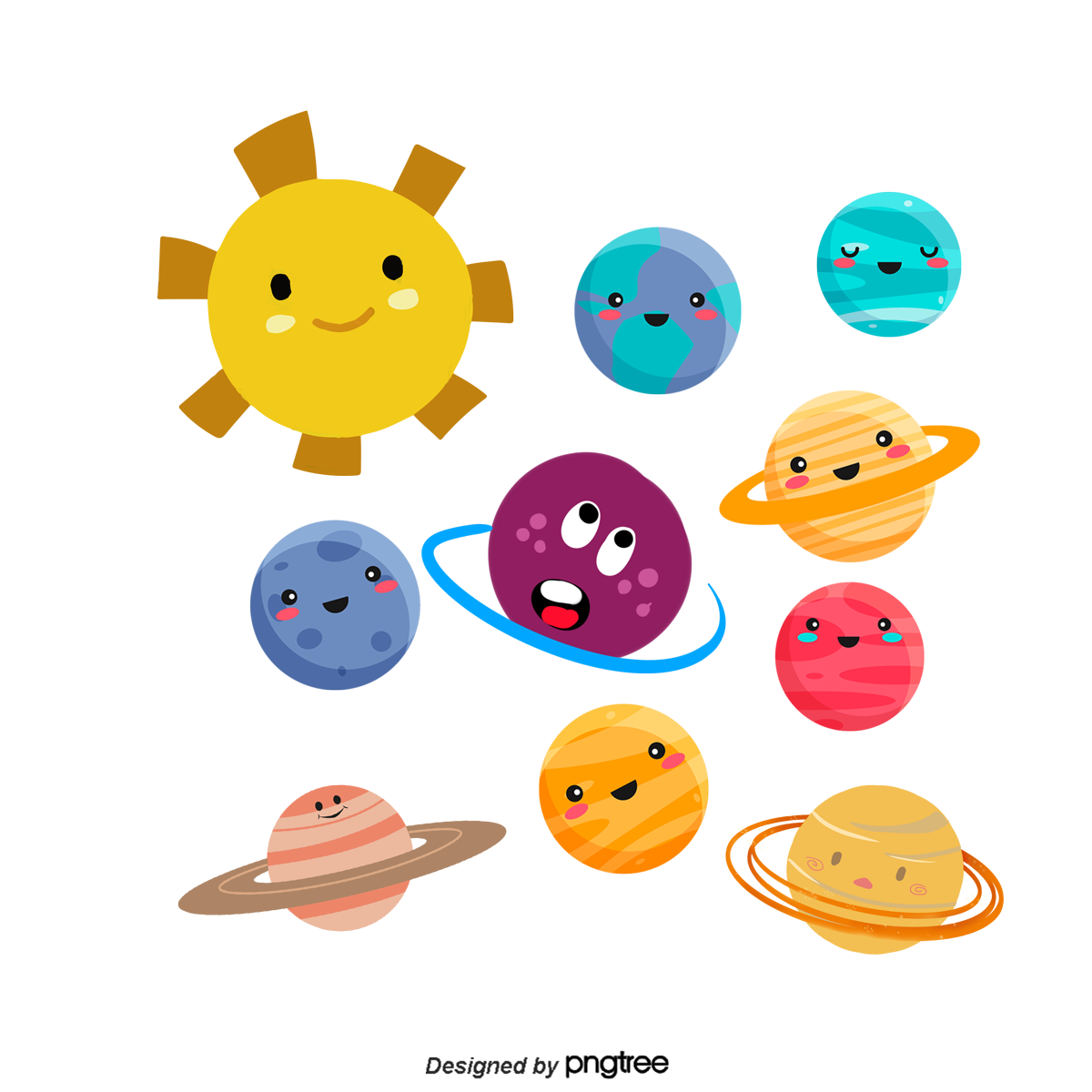 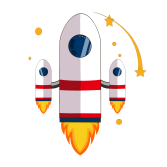 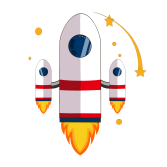 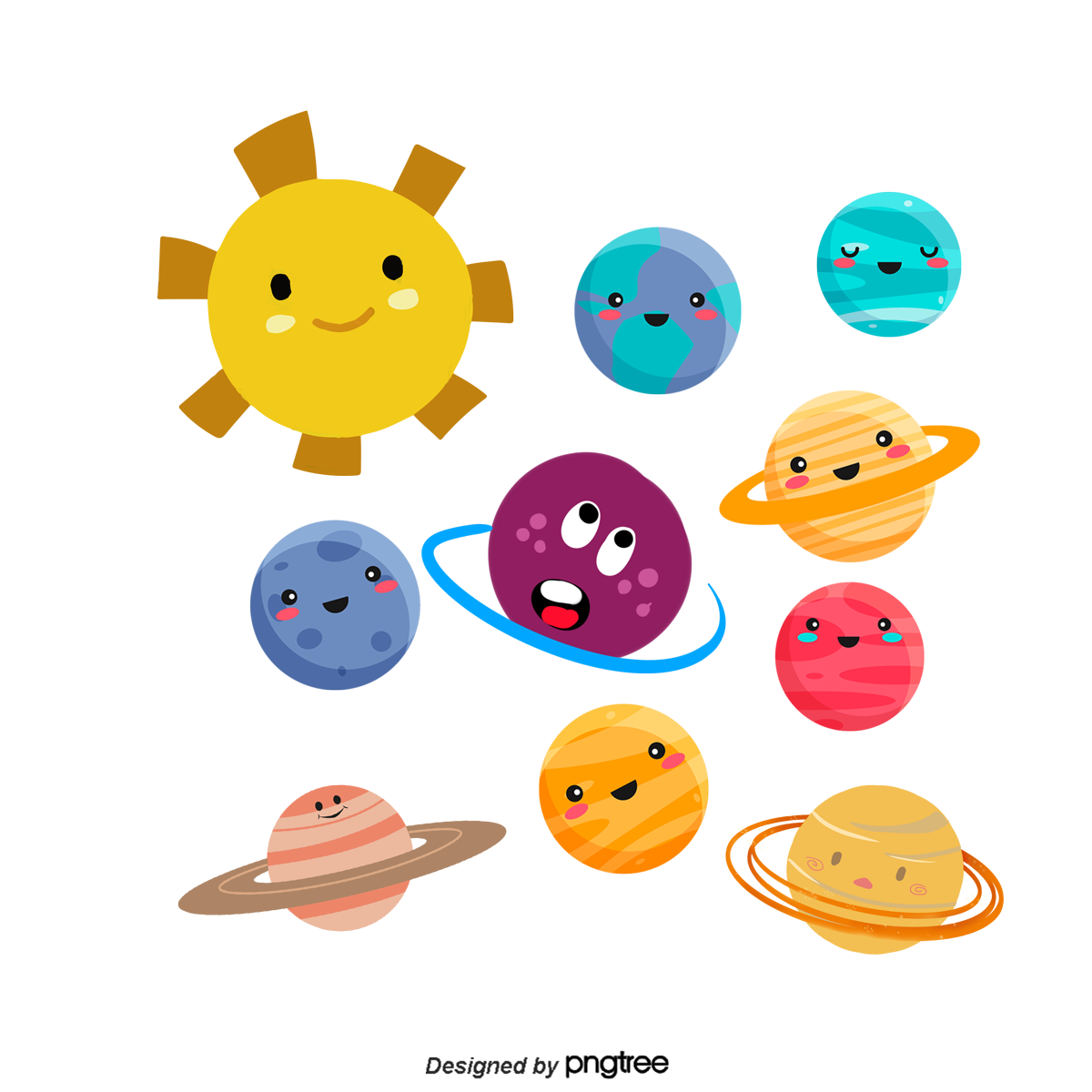 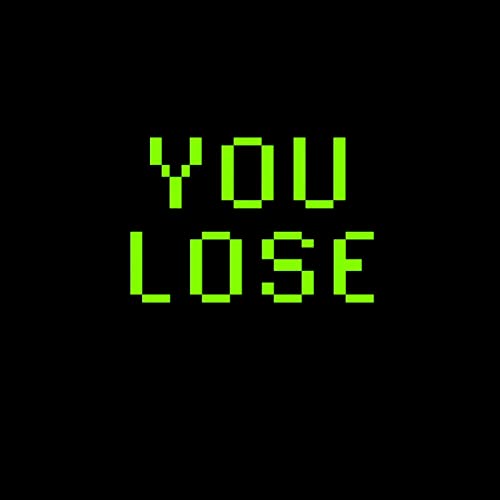 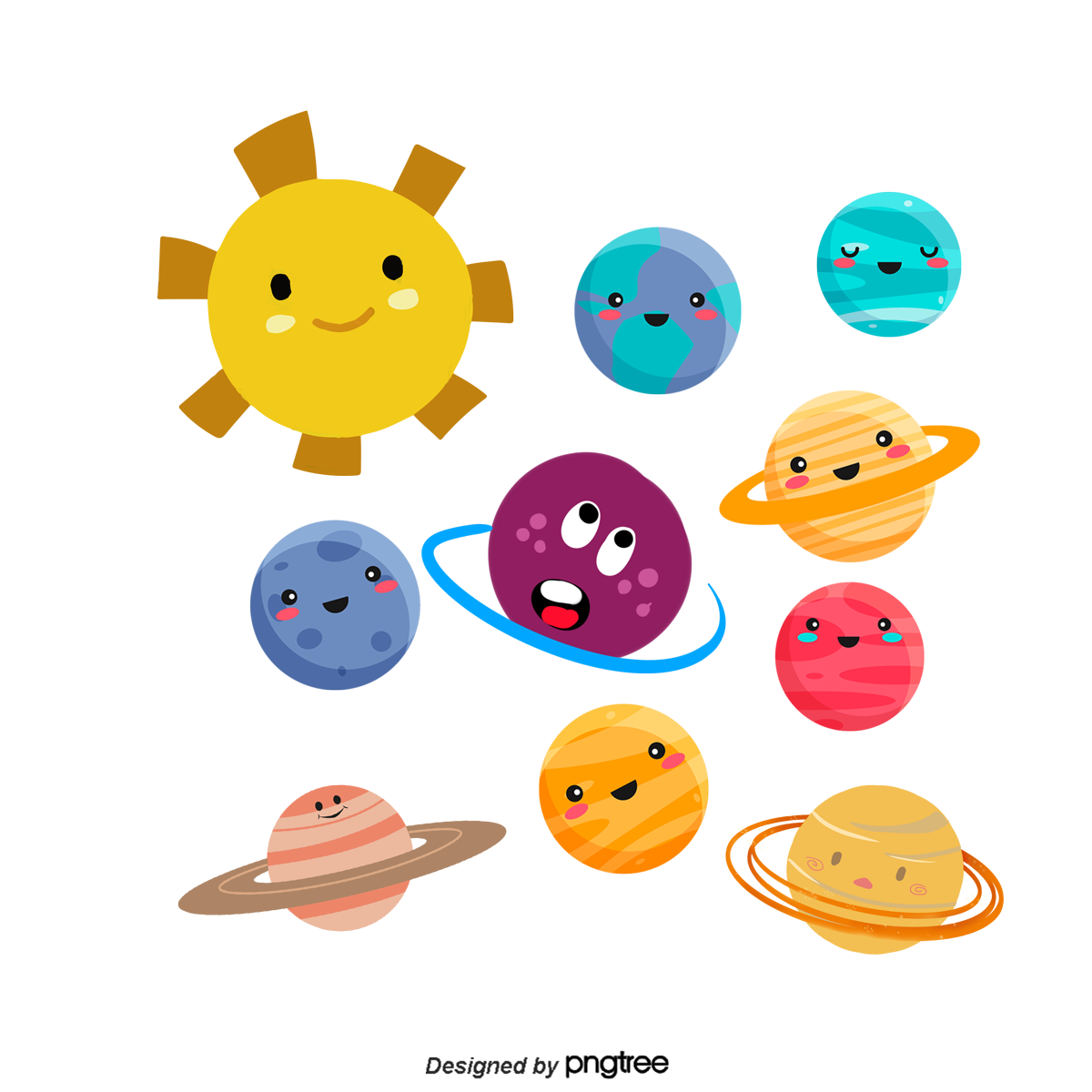 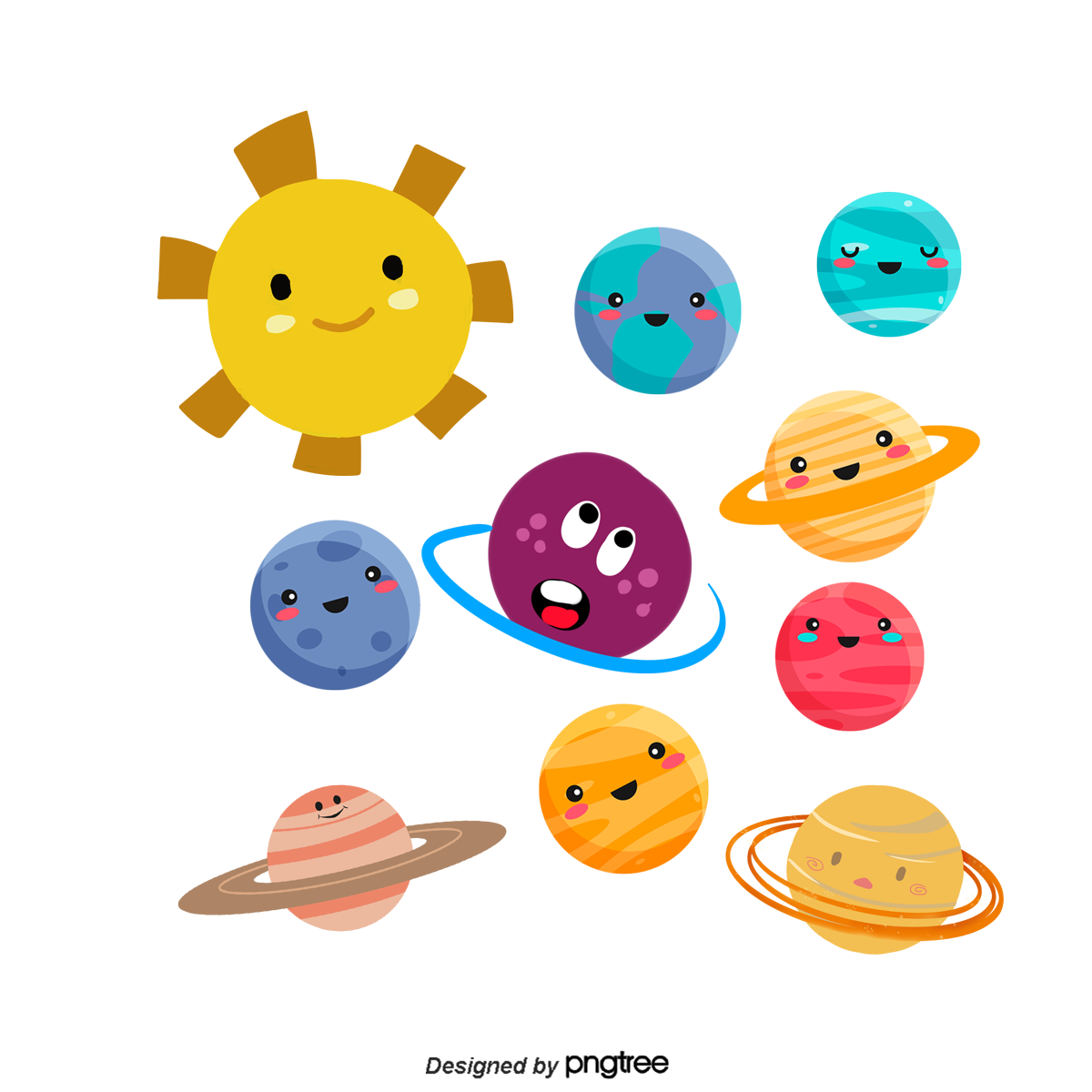 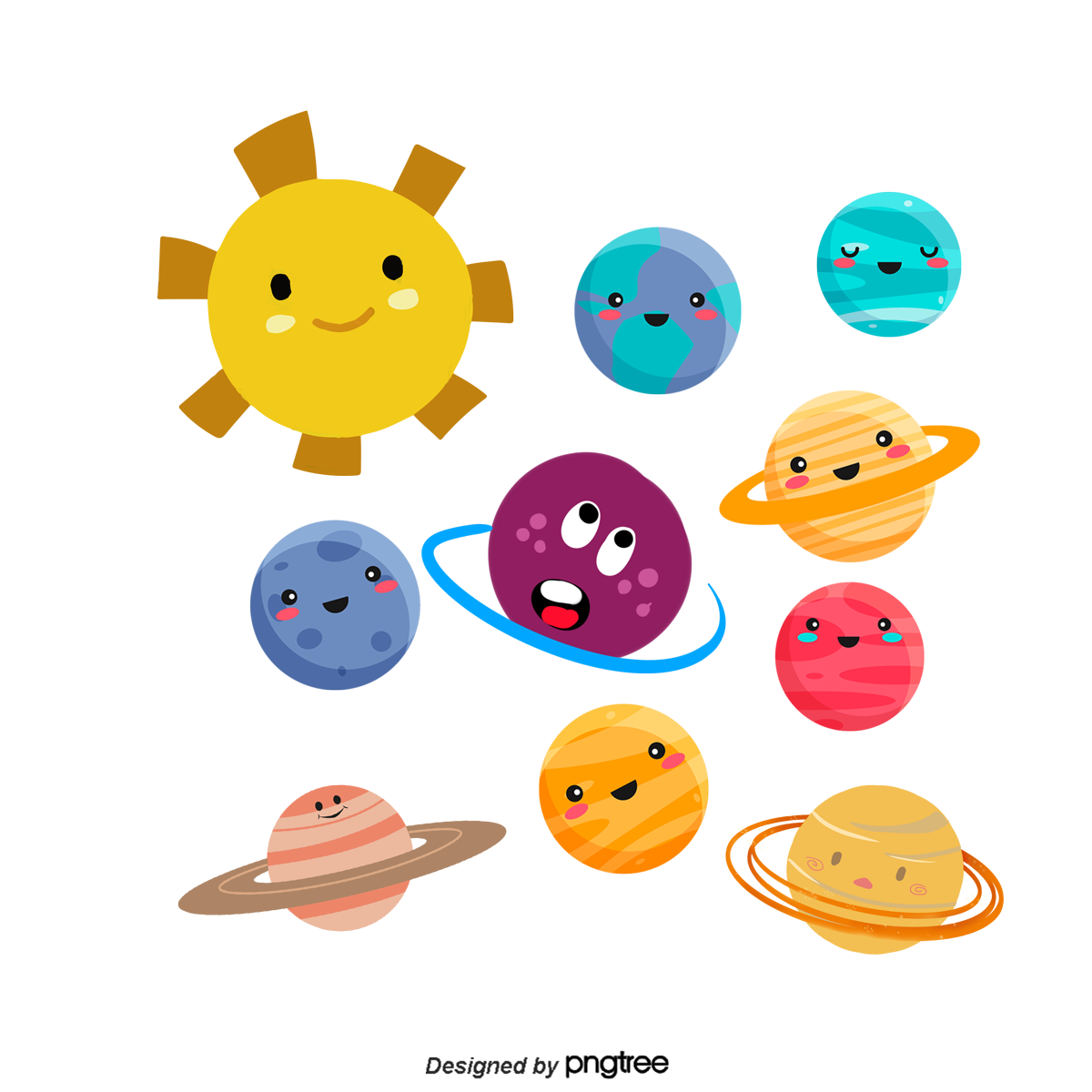 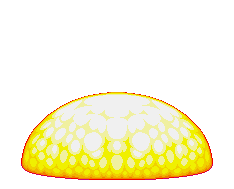 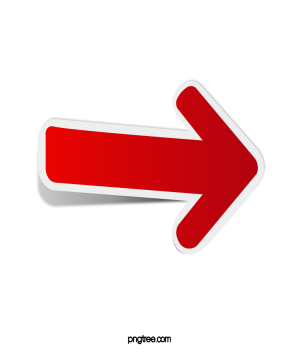 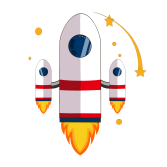 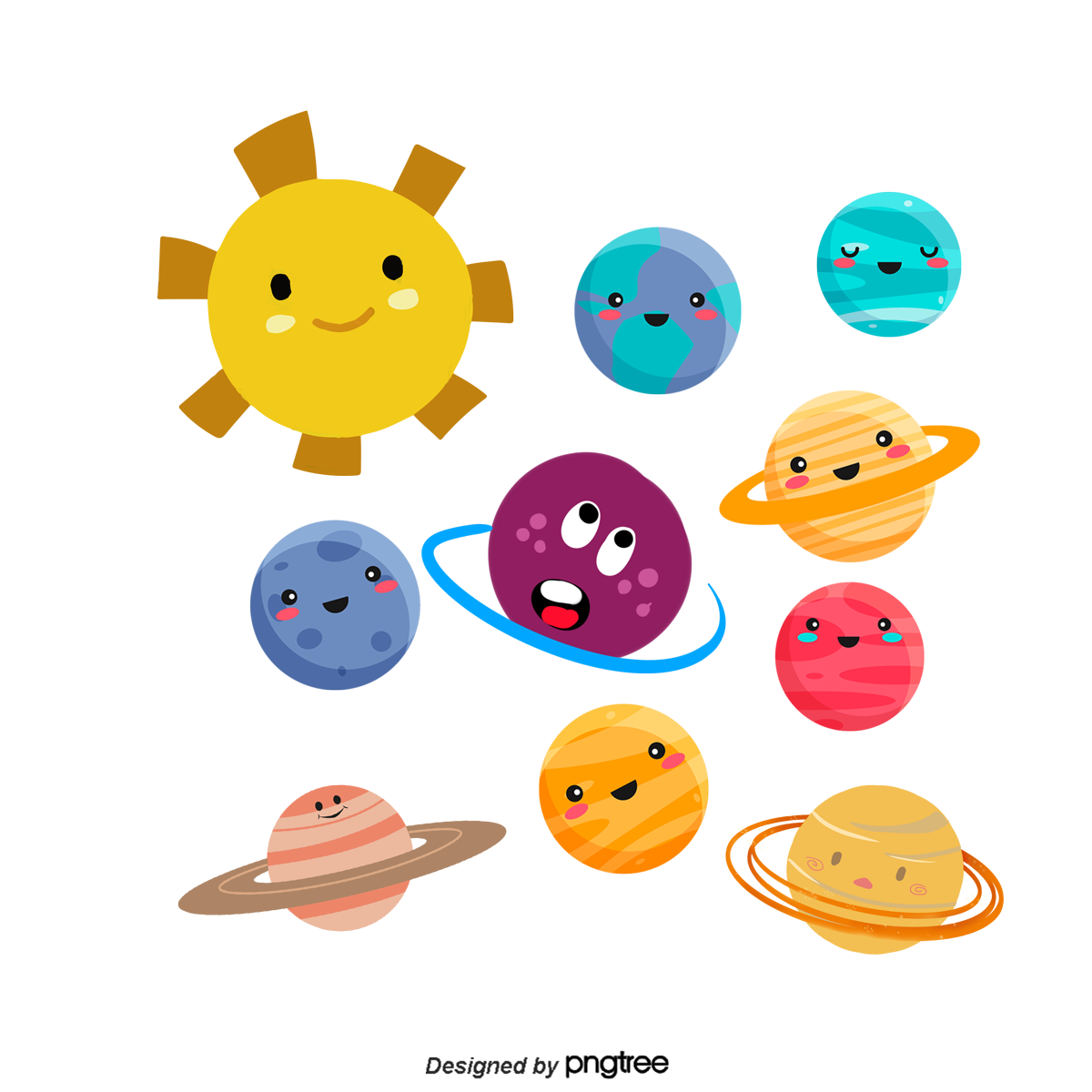 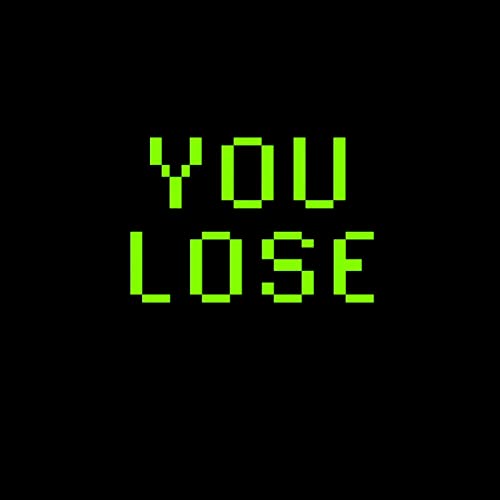 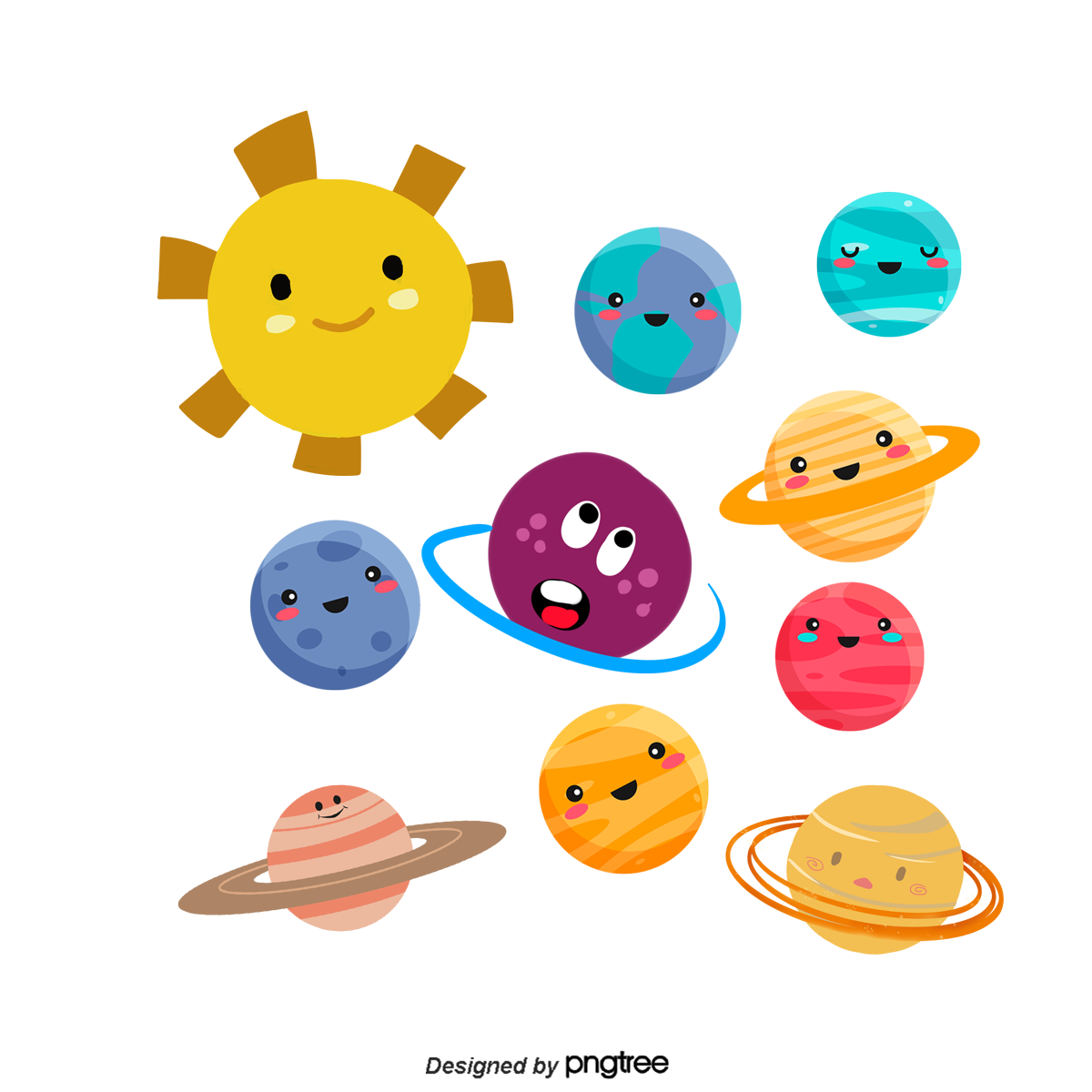 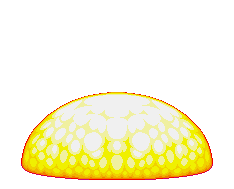 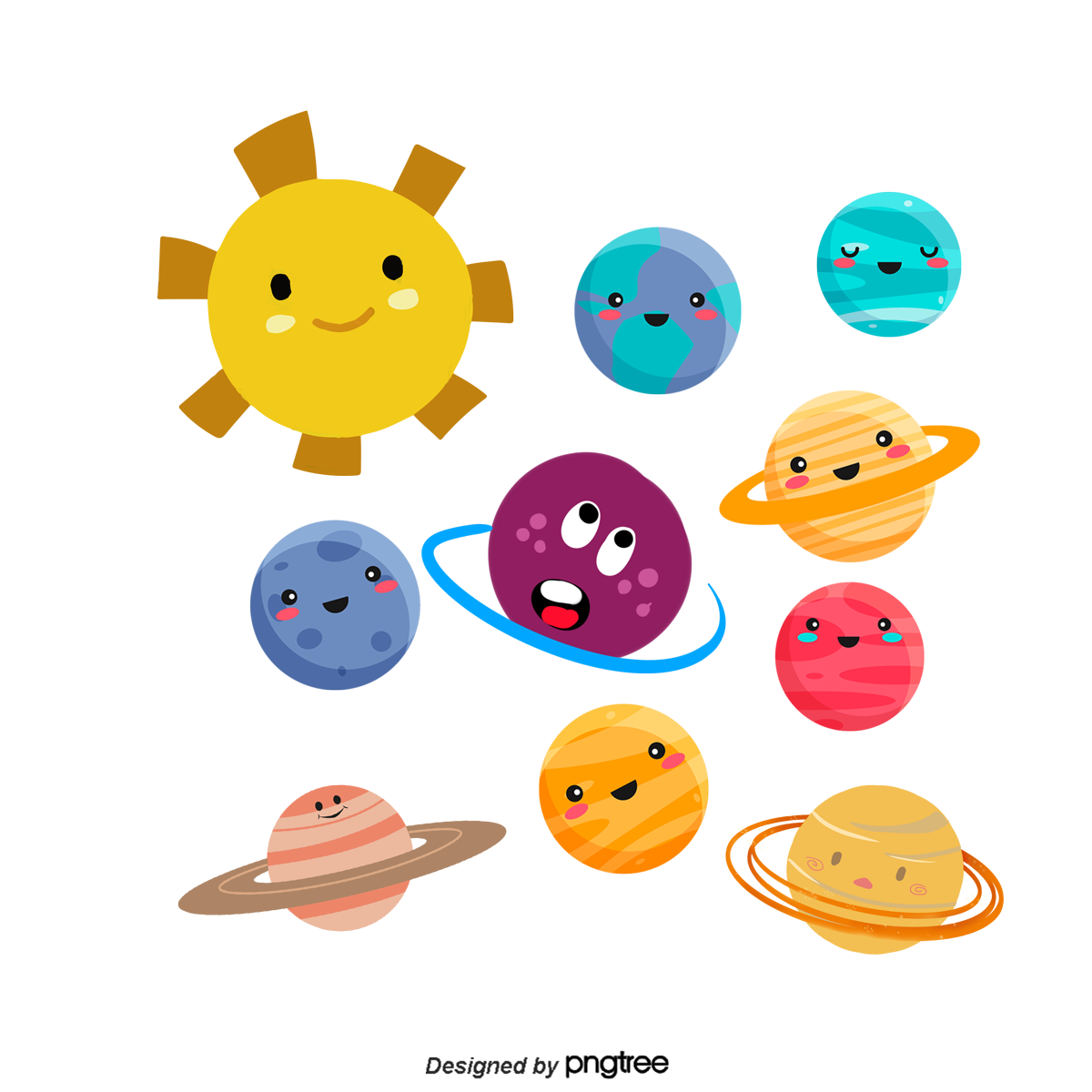 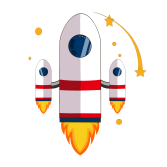 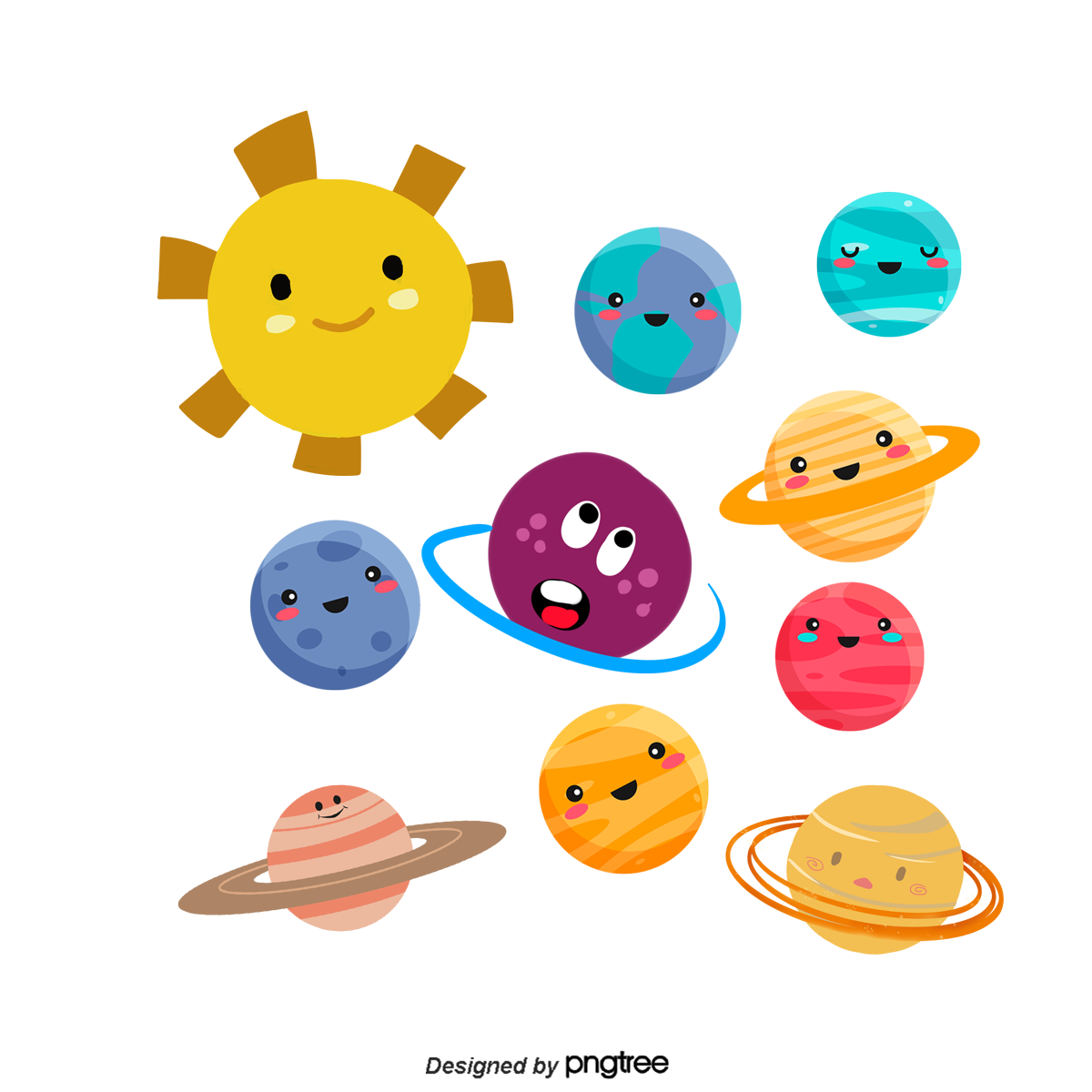 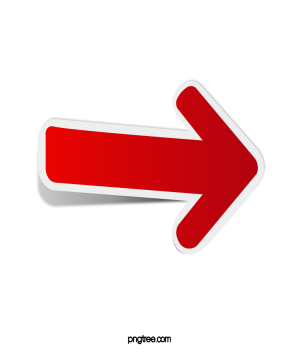 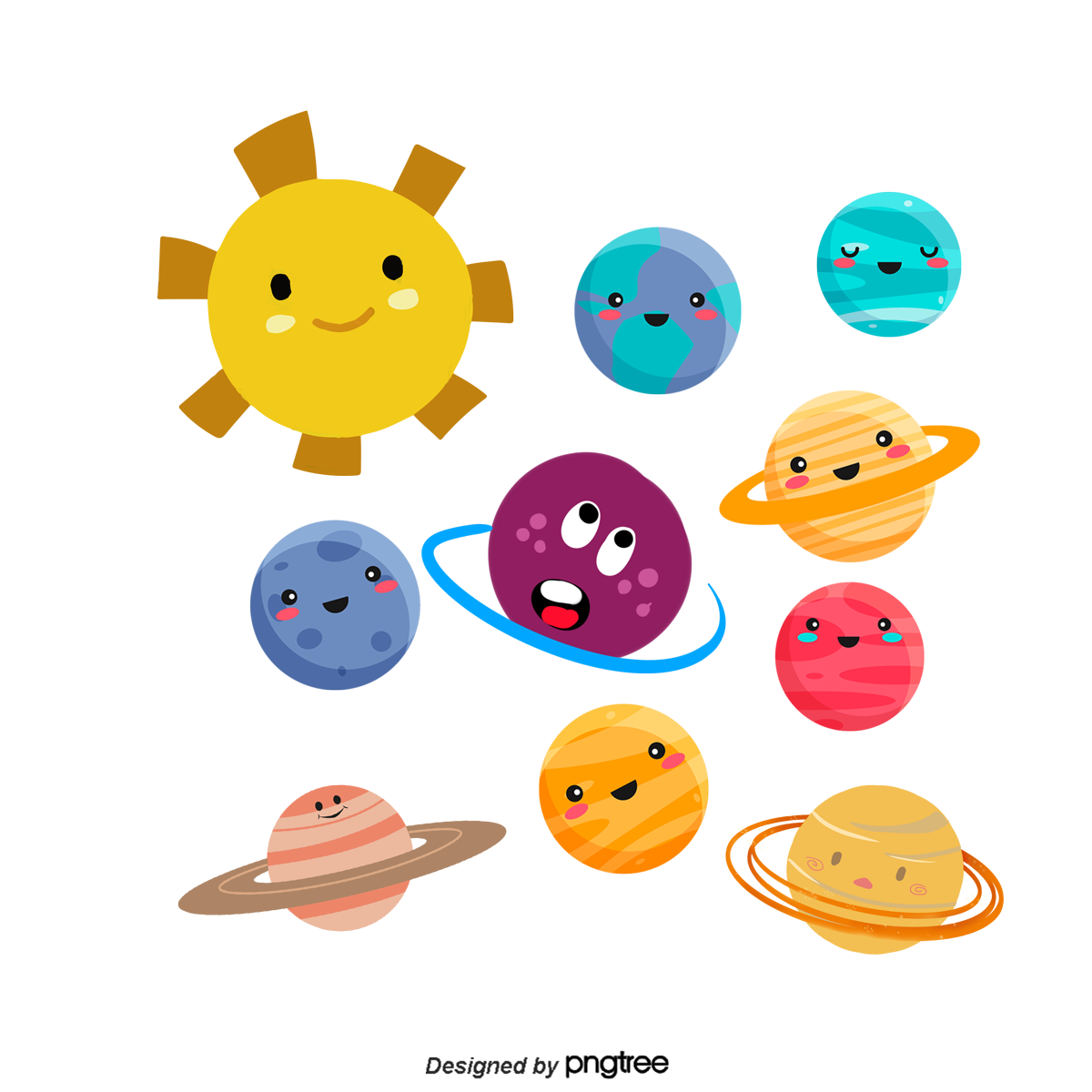 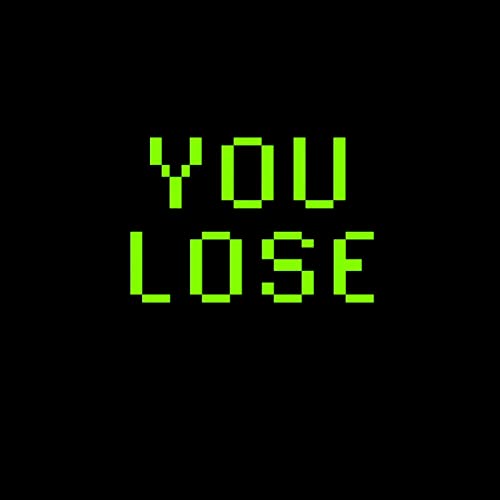 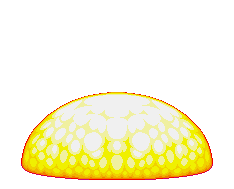 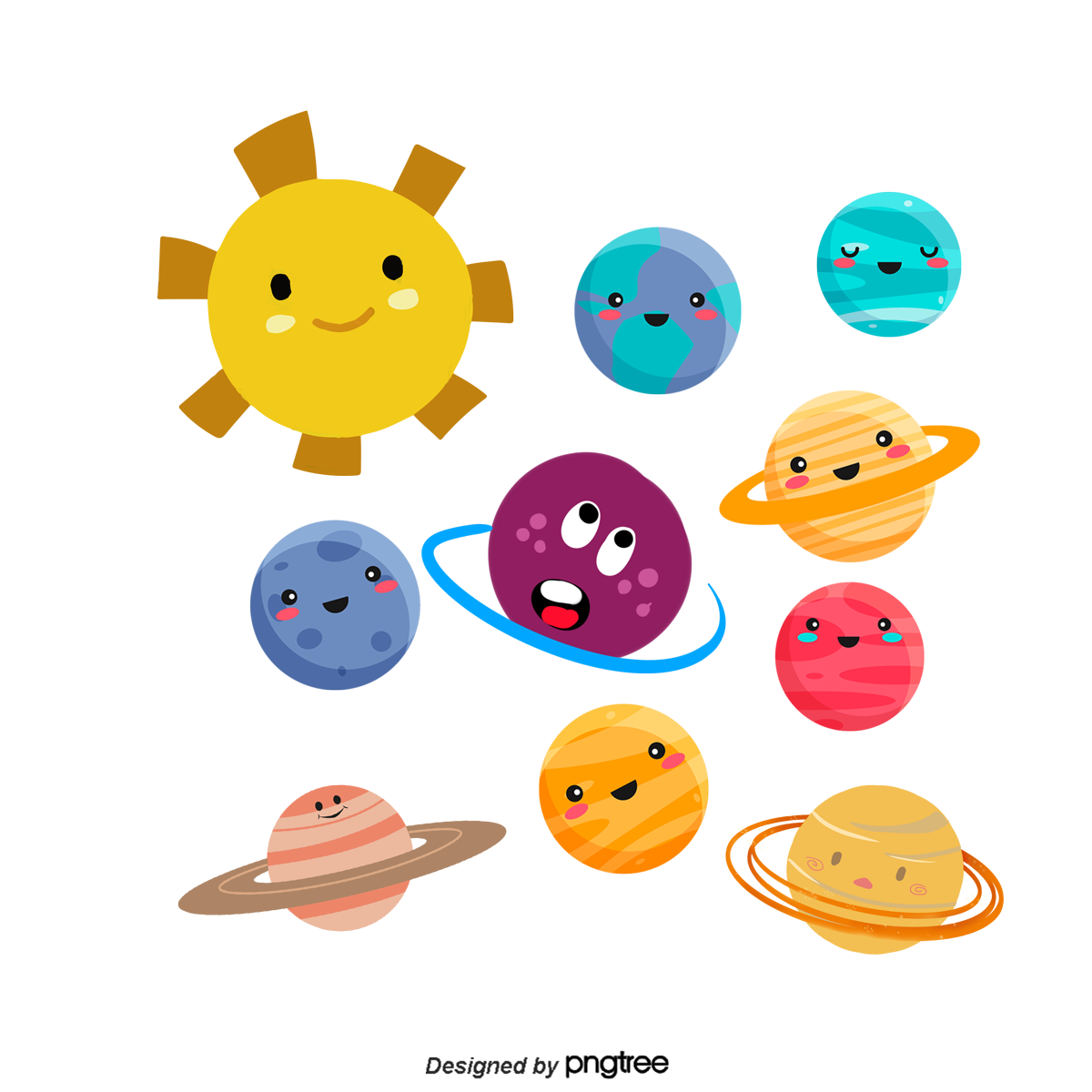 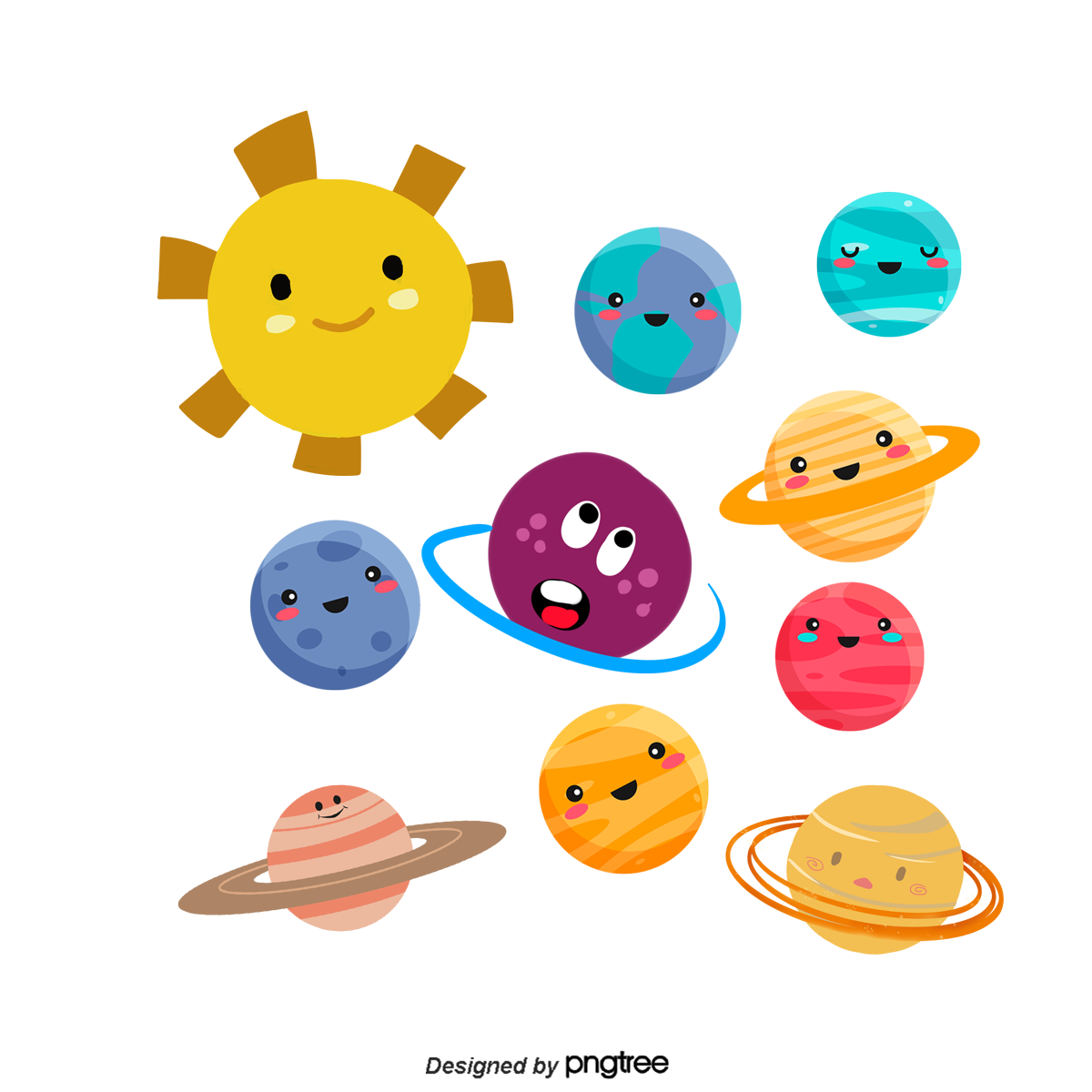 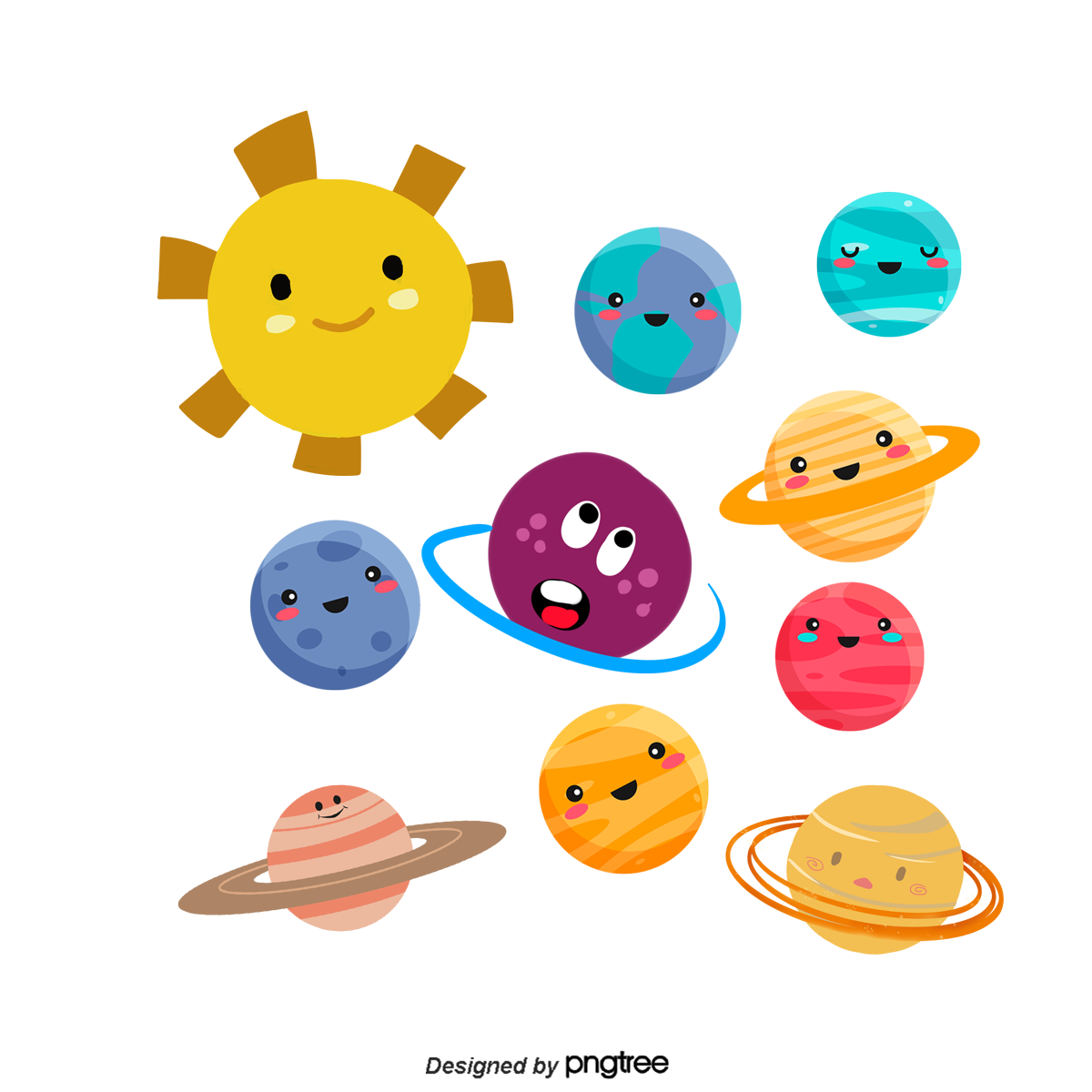 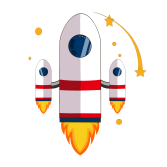 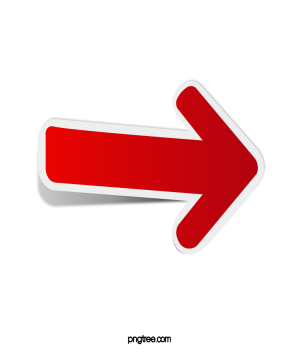 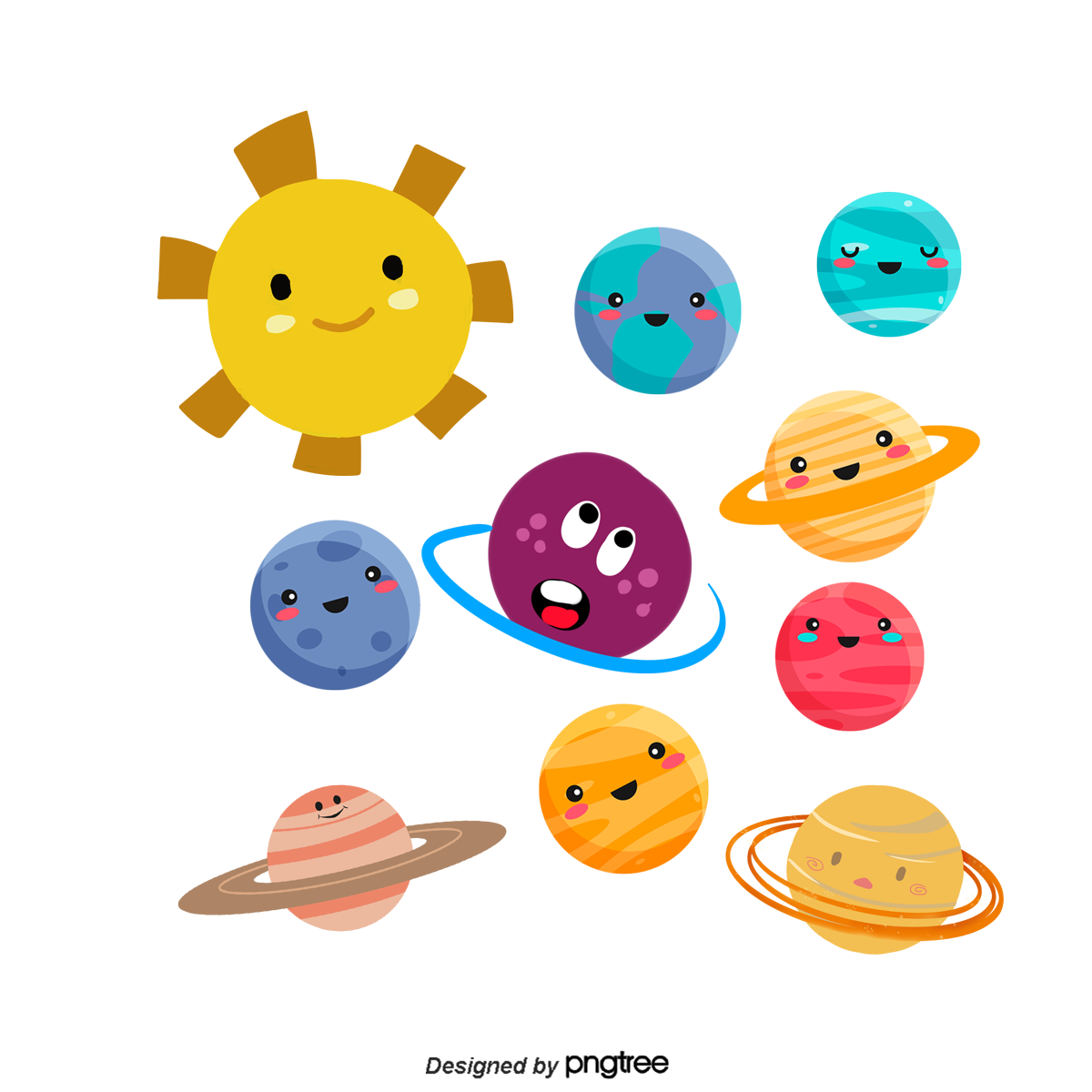 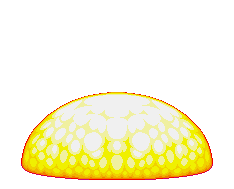 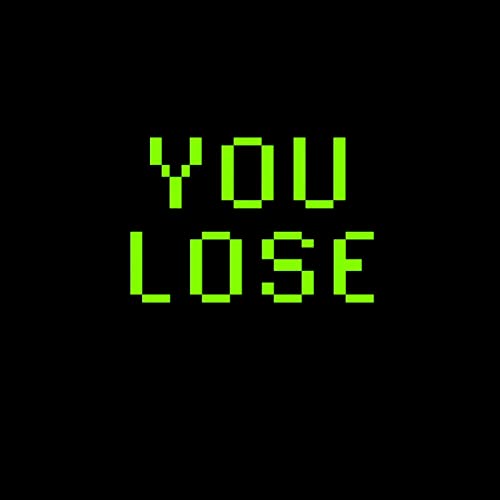 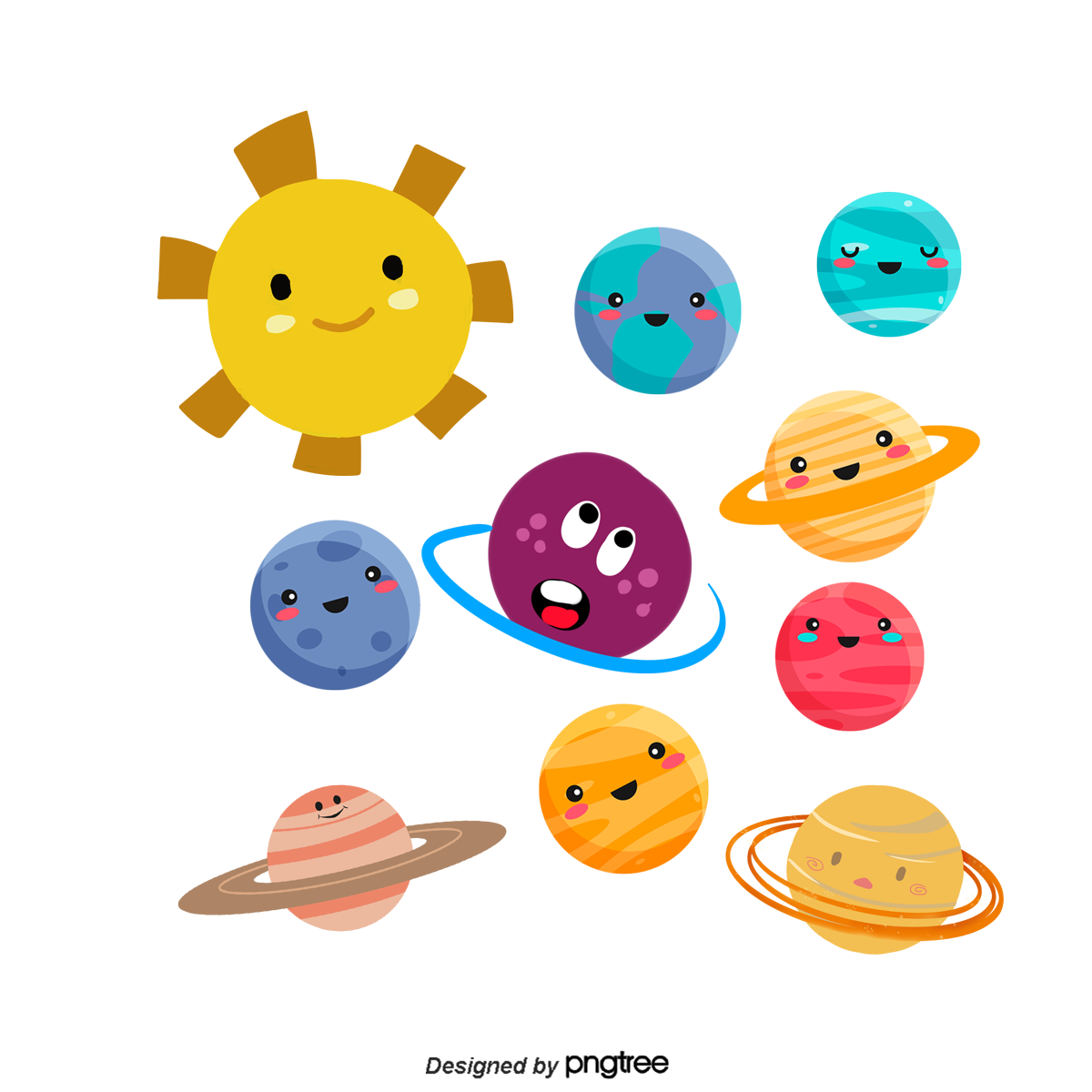 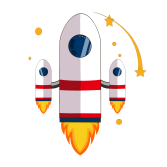 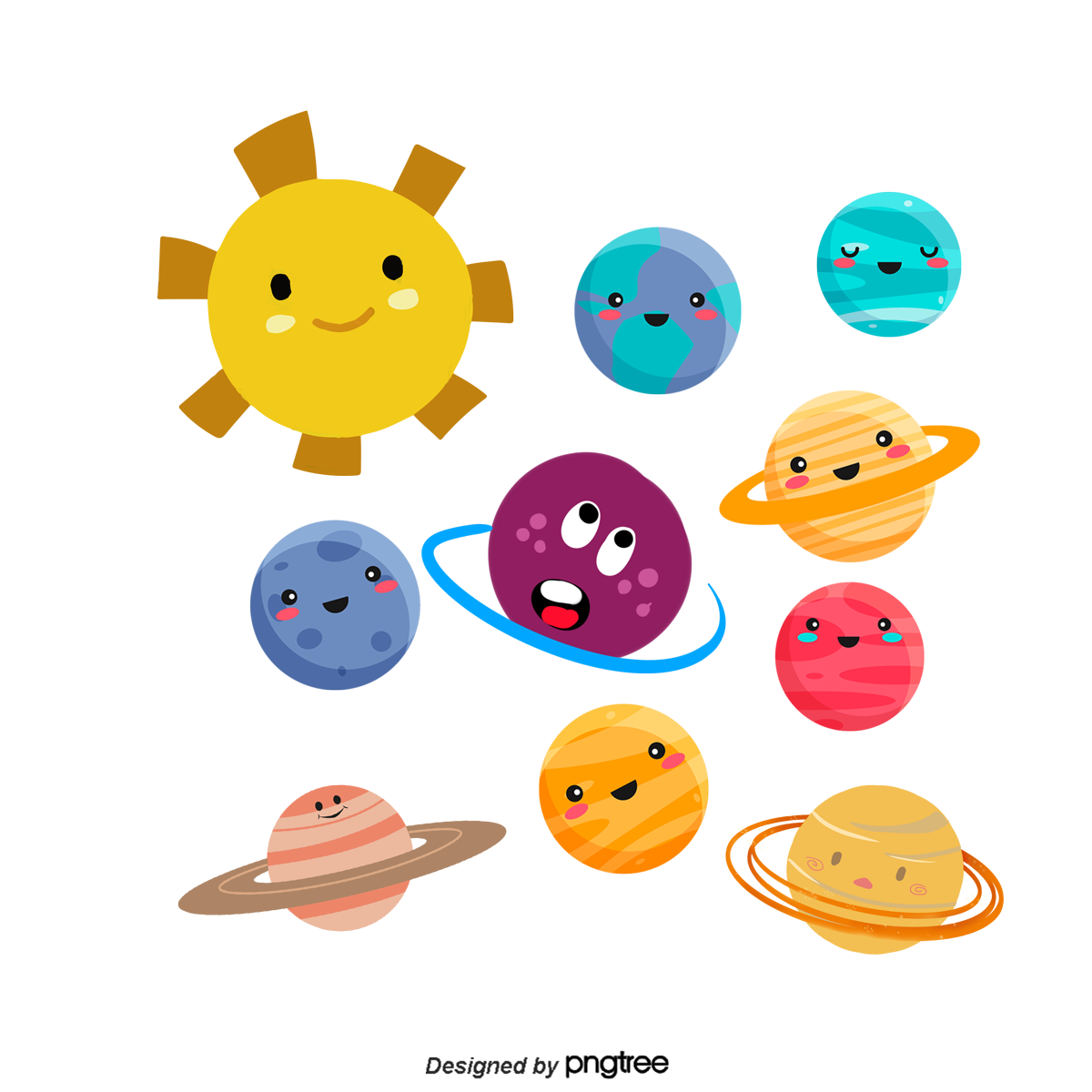 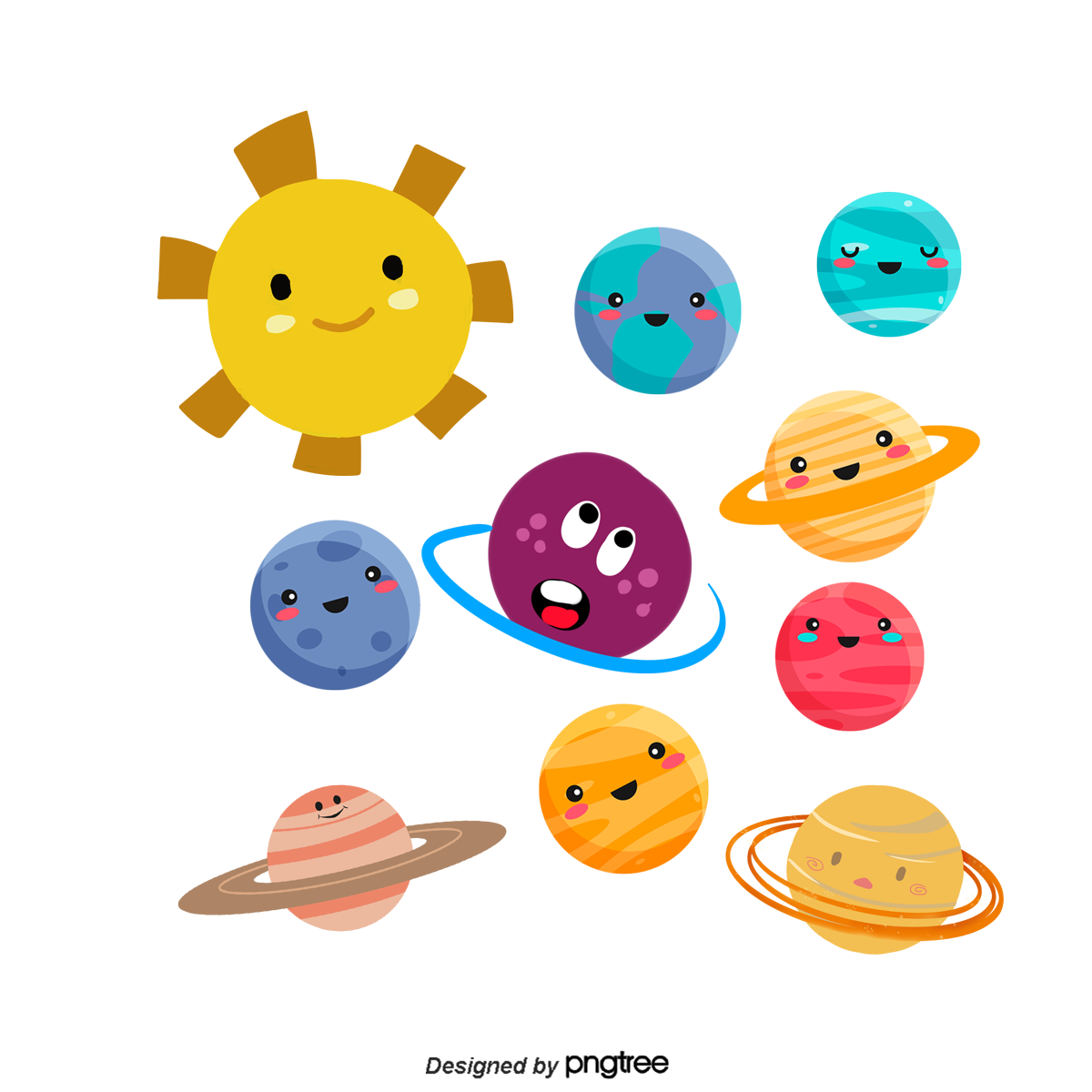 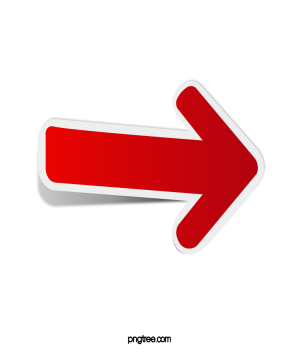 50 : 5 =
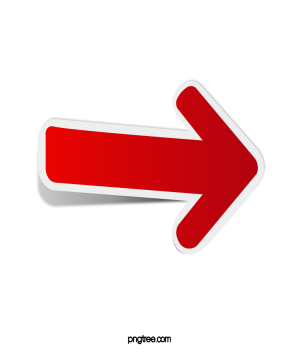 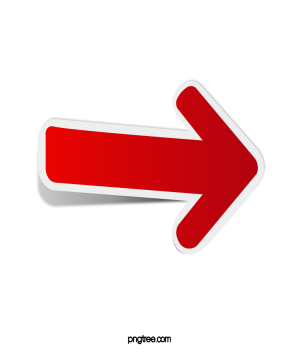 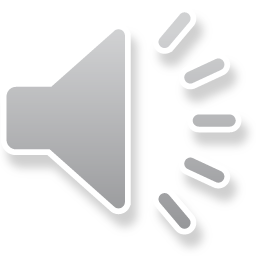 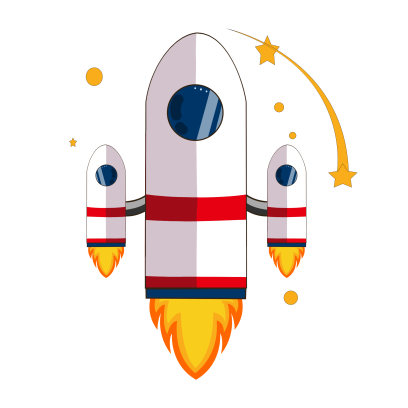 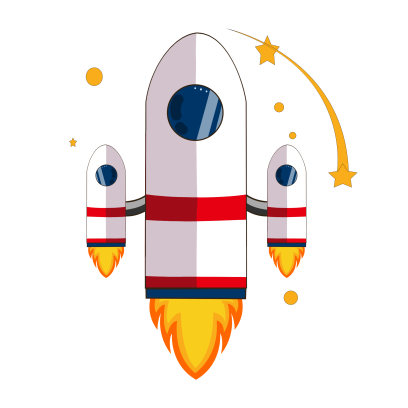 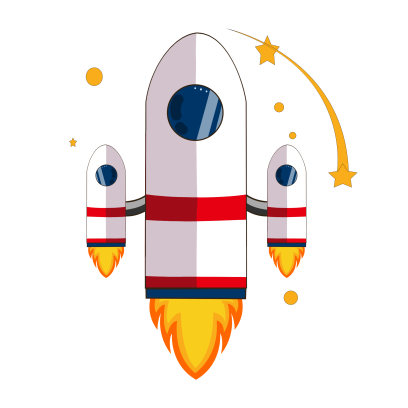 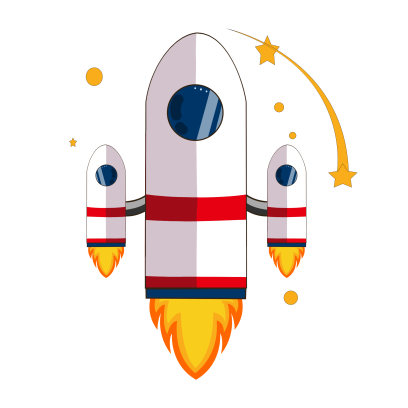 D. 7
B. 9
C. 8
A . 10
25 : 5 =
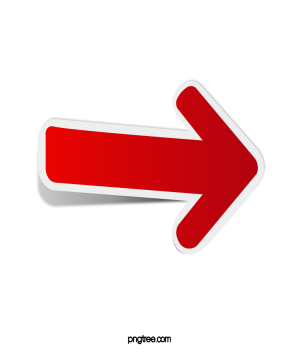 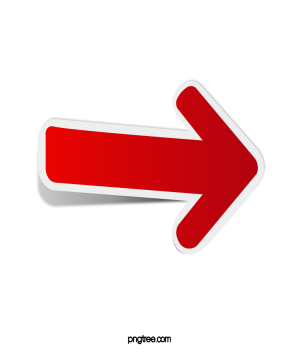 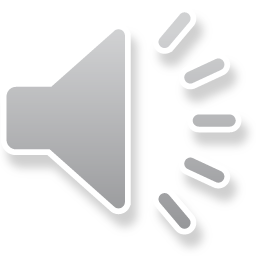 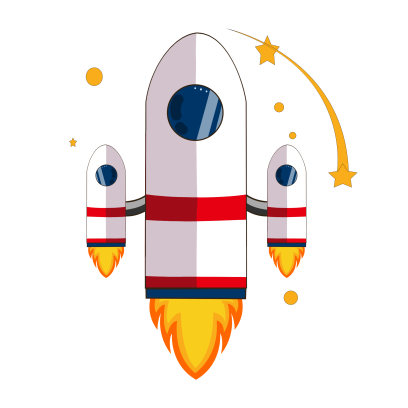 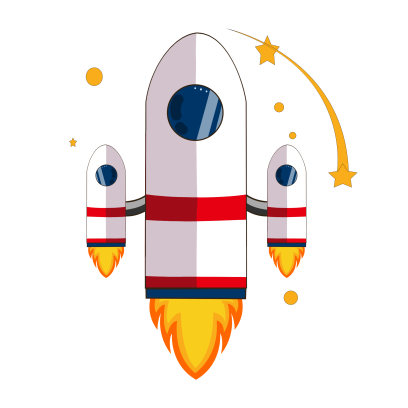 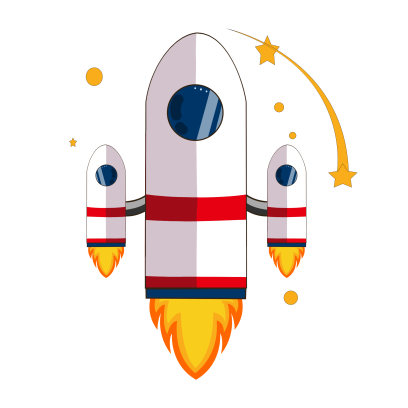 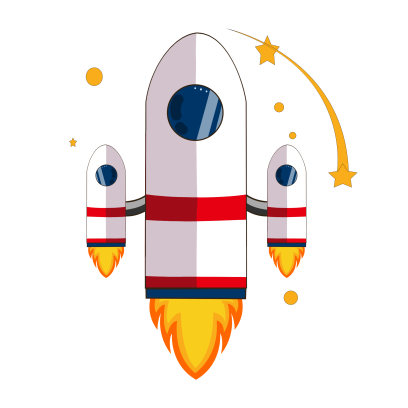 D. 2
A. 6
B. 5
C. 3
25 : 5 =
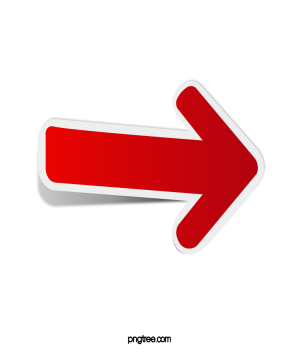 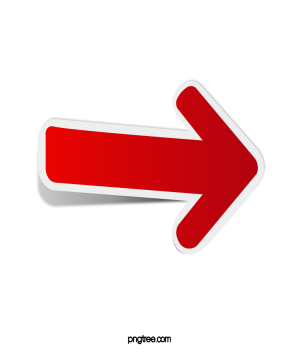 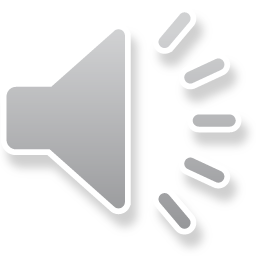 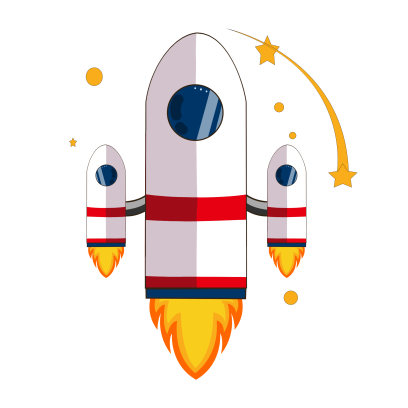 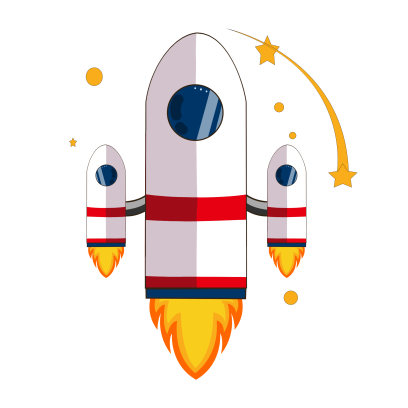 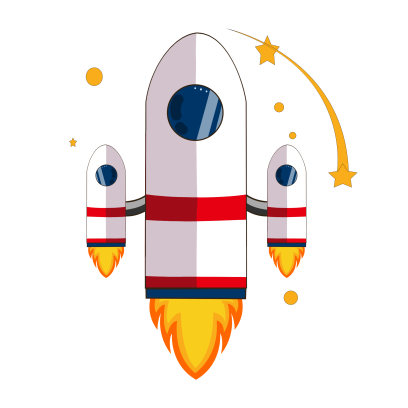 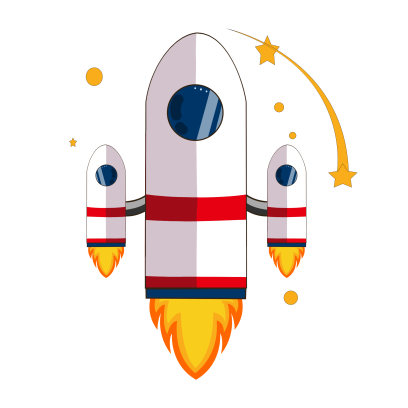 A. 3
D. 5
B. 2
C. 4
40 : 5 =
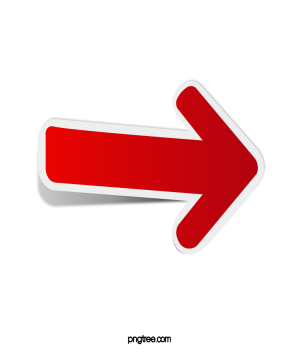 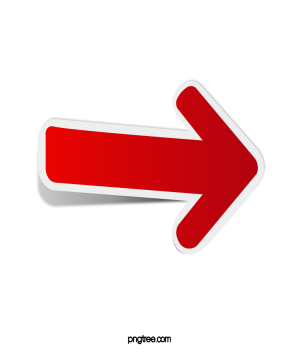 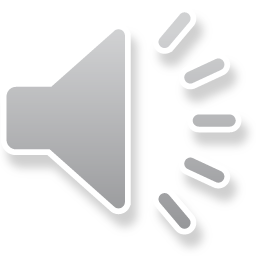 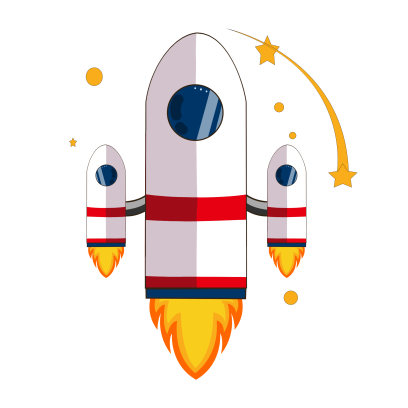 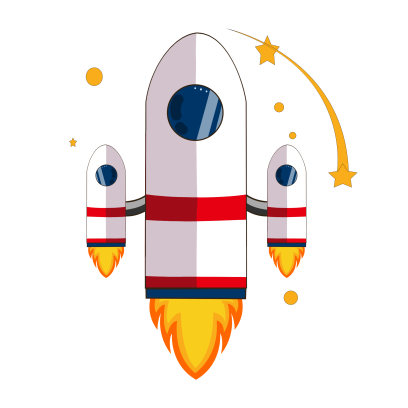 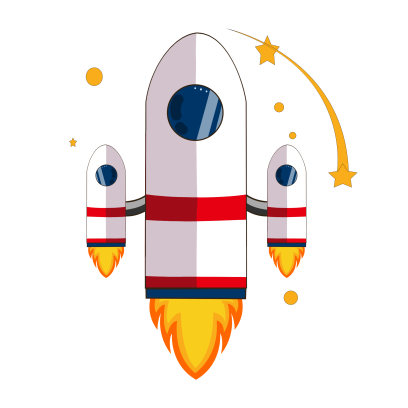 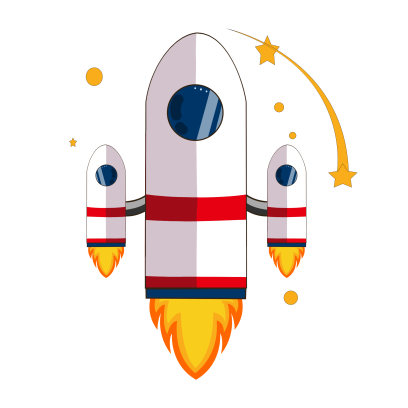 A. 6
B. 7
D. 8
C. 9
Số bị chia – Số chia –Thương
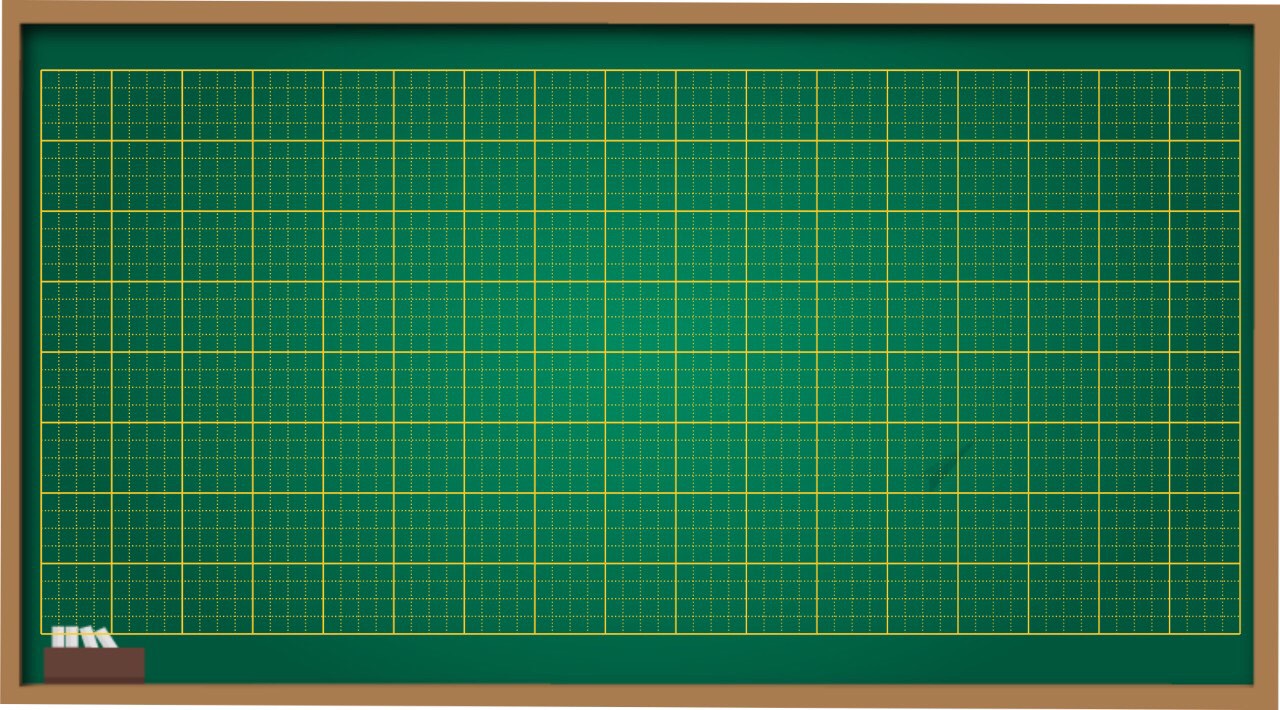 Thứ ba ngày 15 tháng 2 năm 2022
                Toán
        Số bị chia – Số chia - Thương
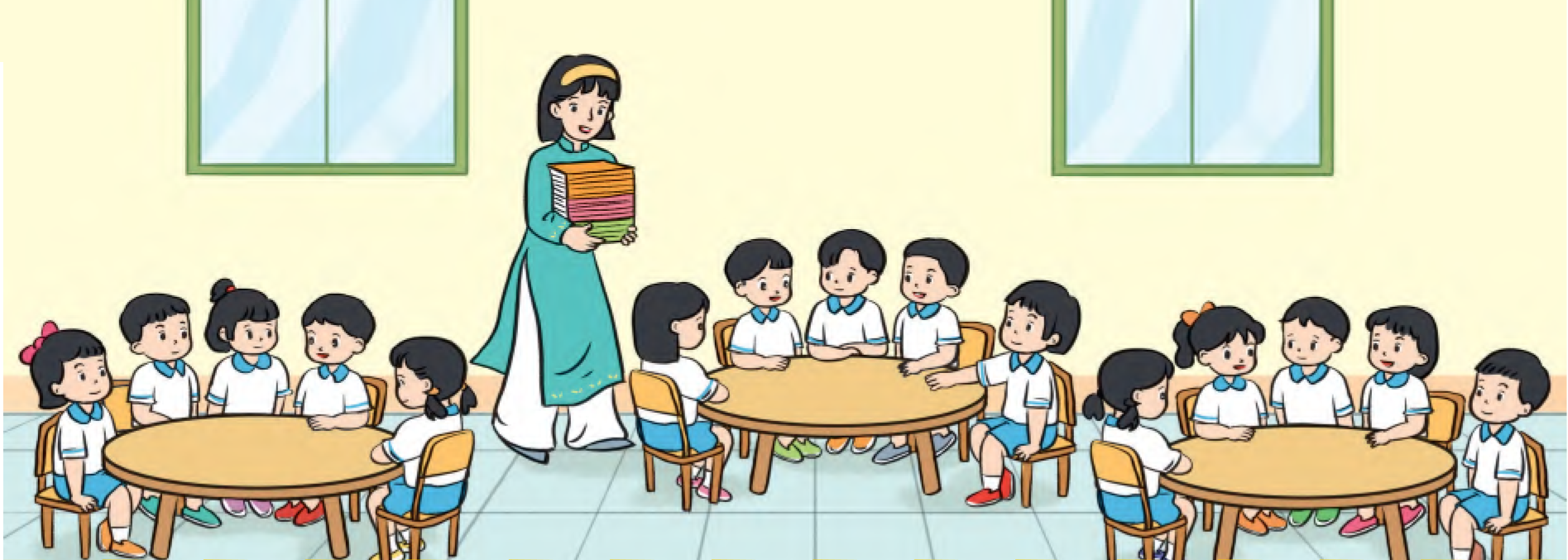 5
3
15
=
?
?
?
?
:
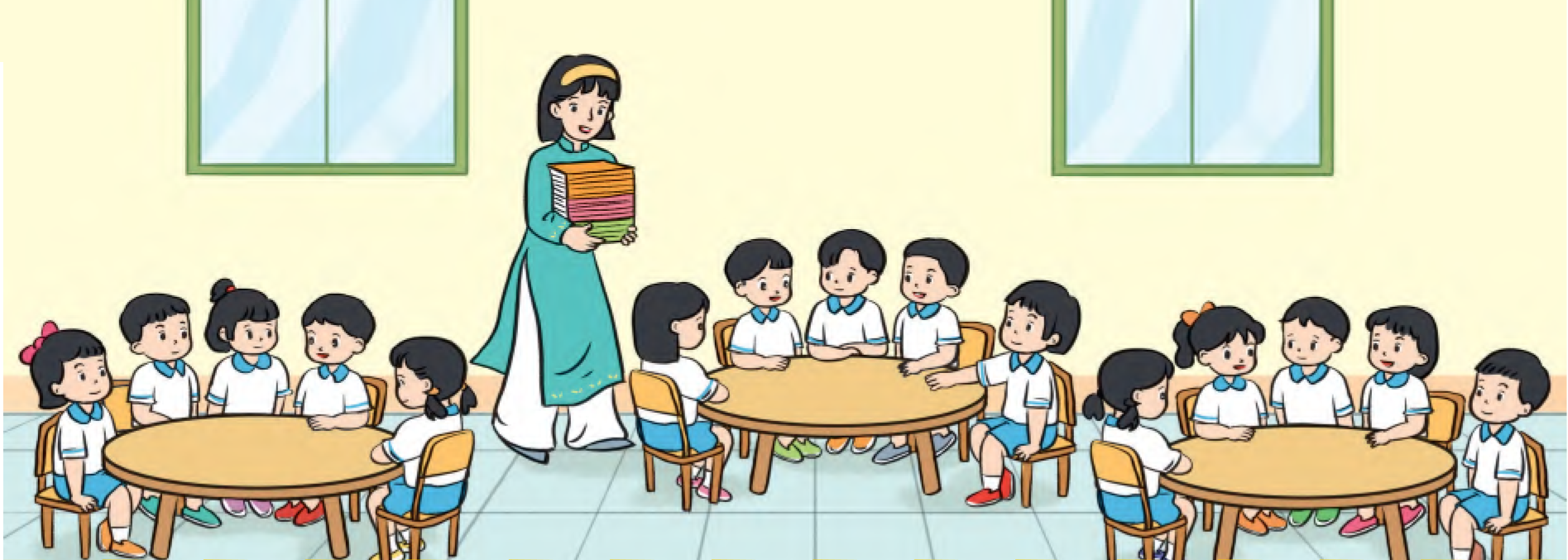 15      :       3      =      5
Số bị chia
Số chia
Thương
Chú ý: 15 : 3 cũng gọi là thương
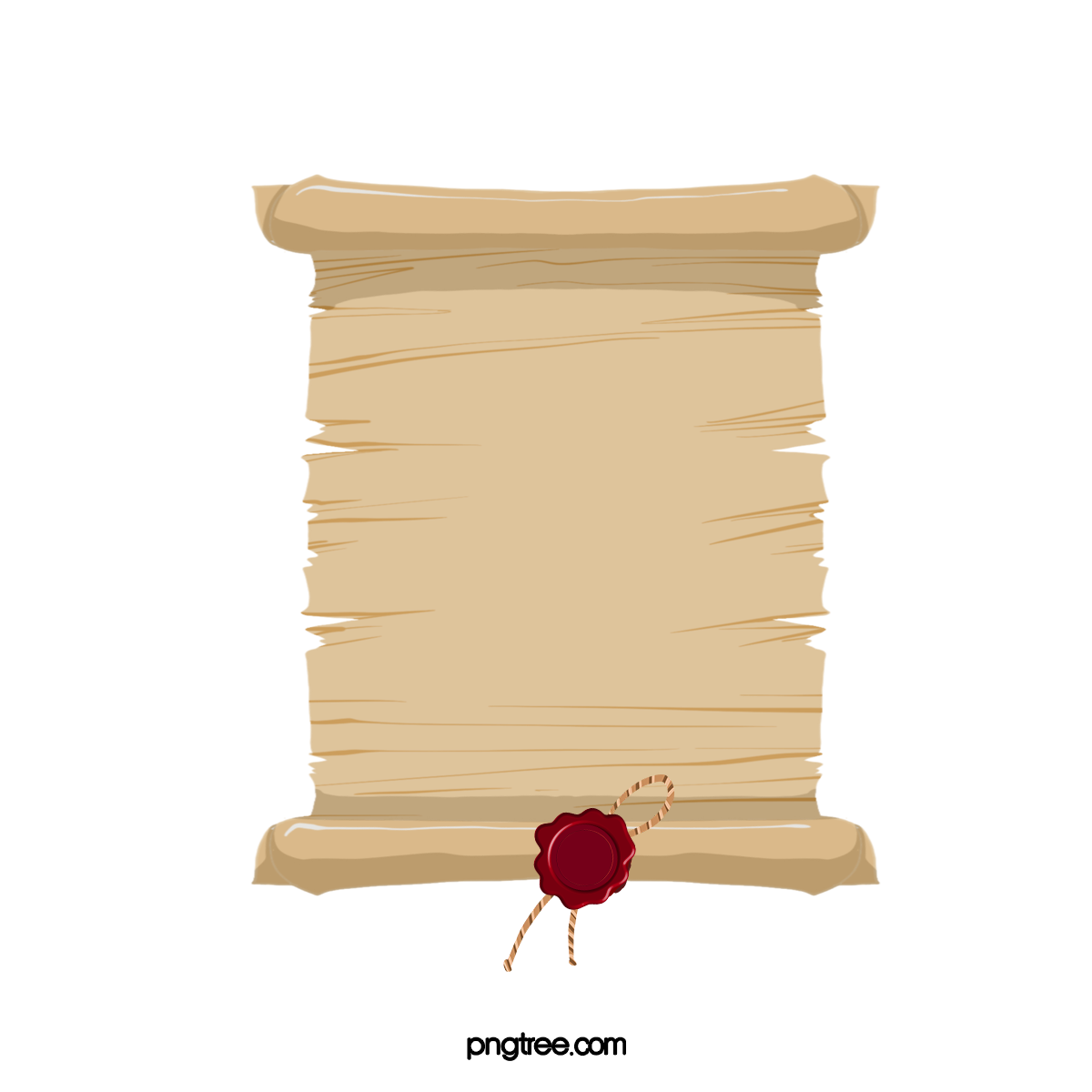 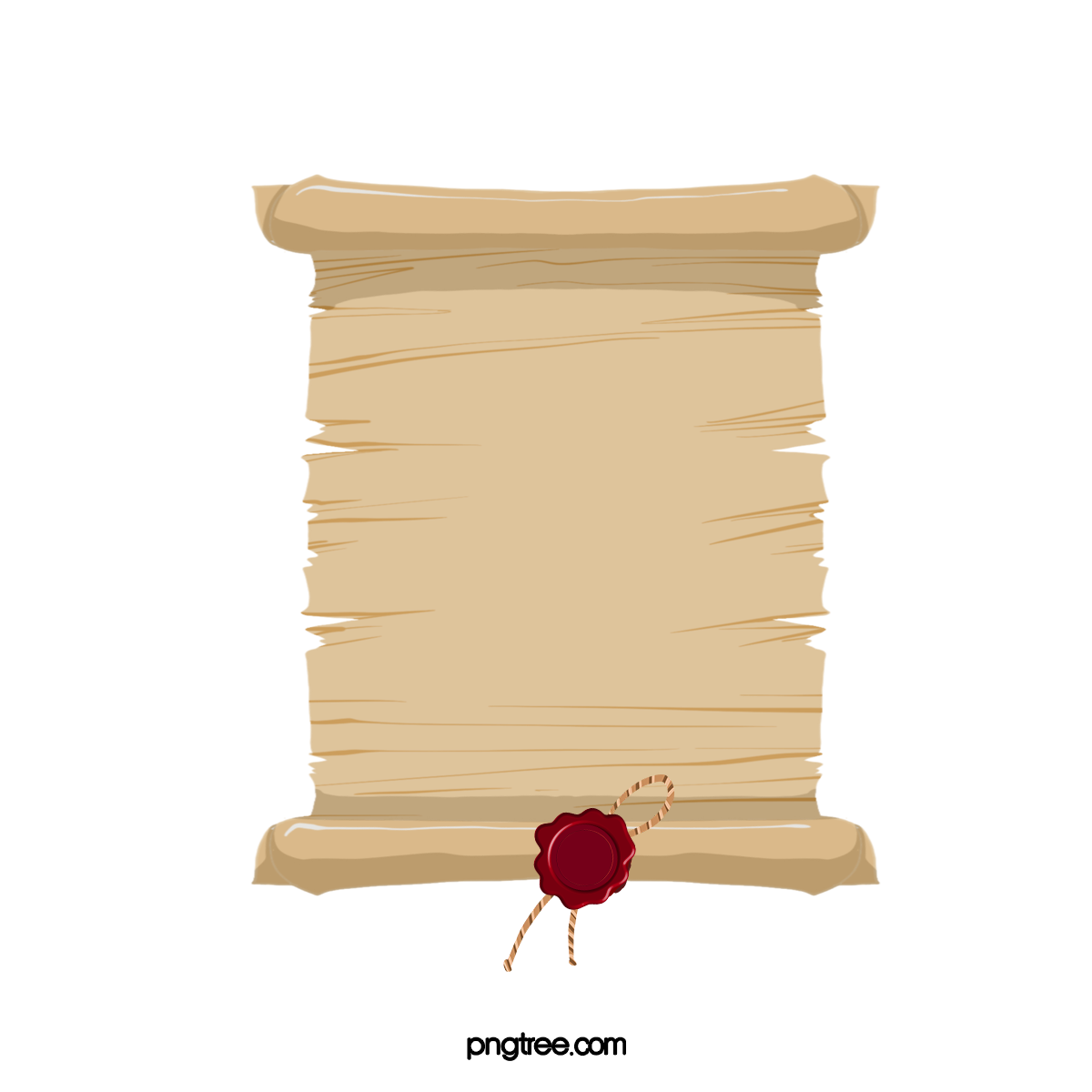 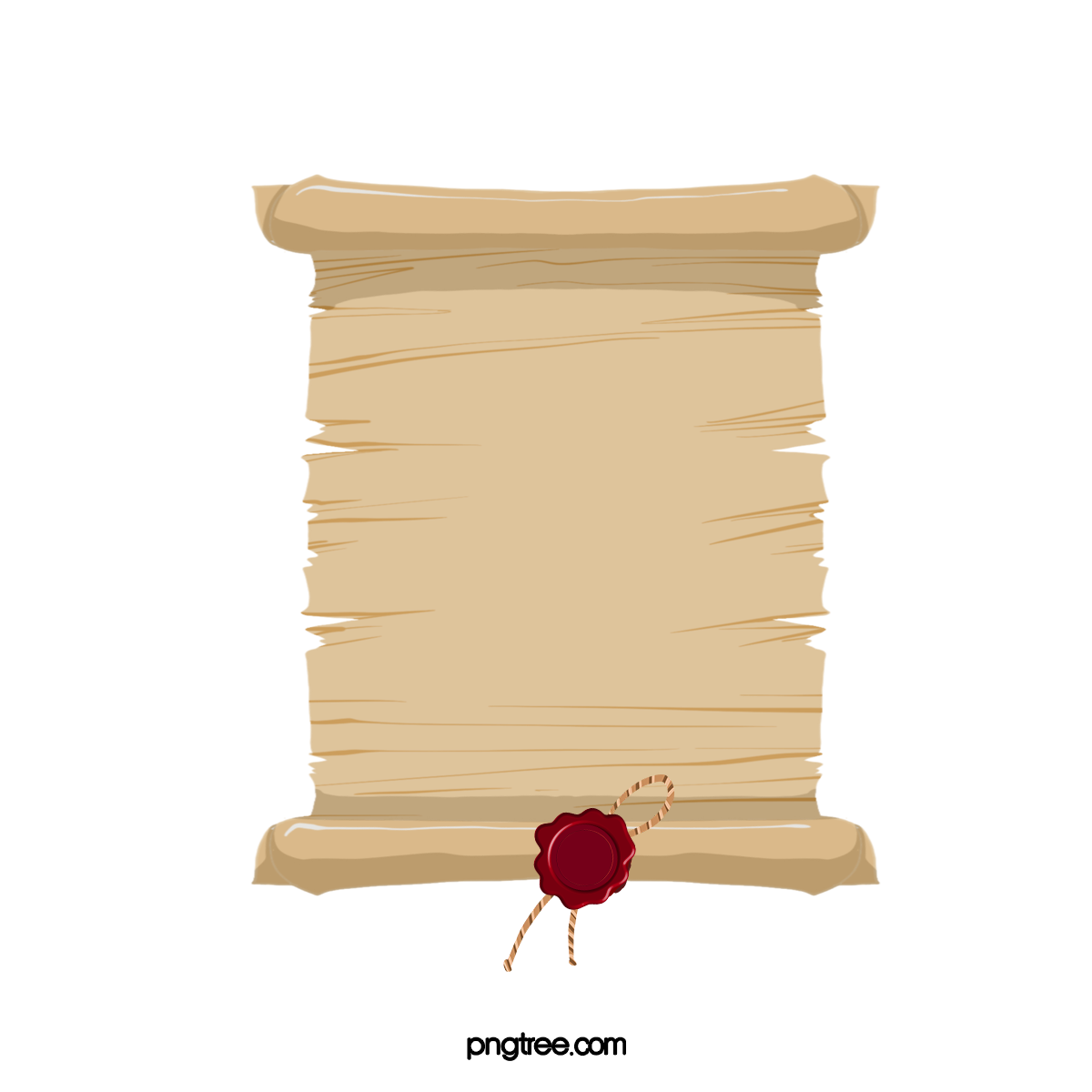 1
Nêu số bị chia, số chia, thương trong các phép chia sau:
10 : 2 = 5
10 : 2 = 5
30 : 5 = 6
Số bị chia
Số chia
Thương
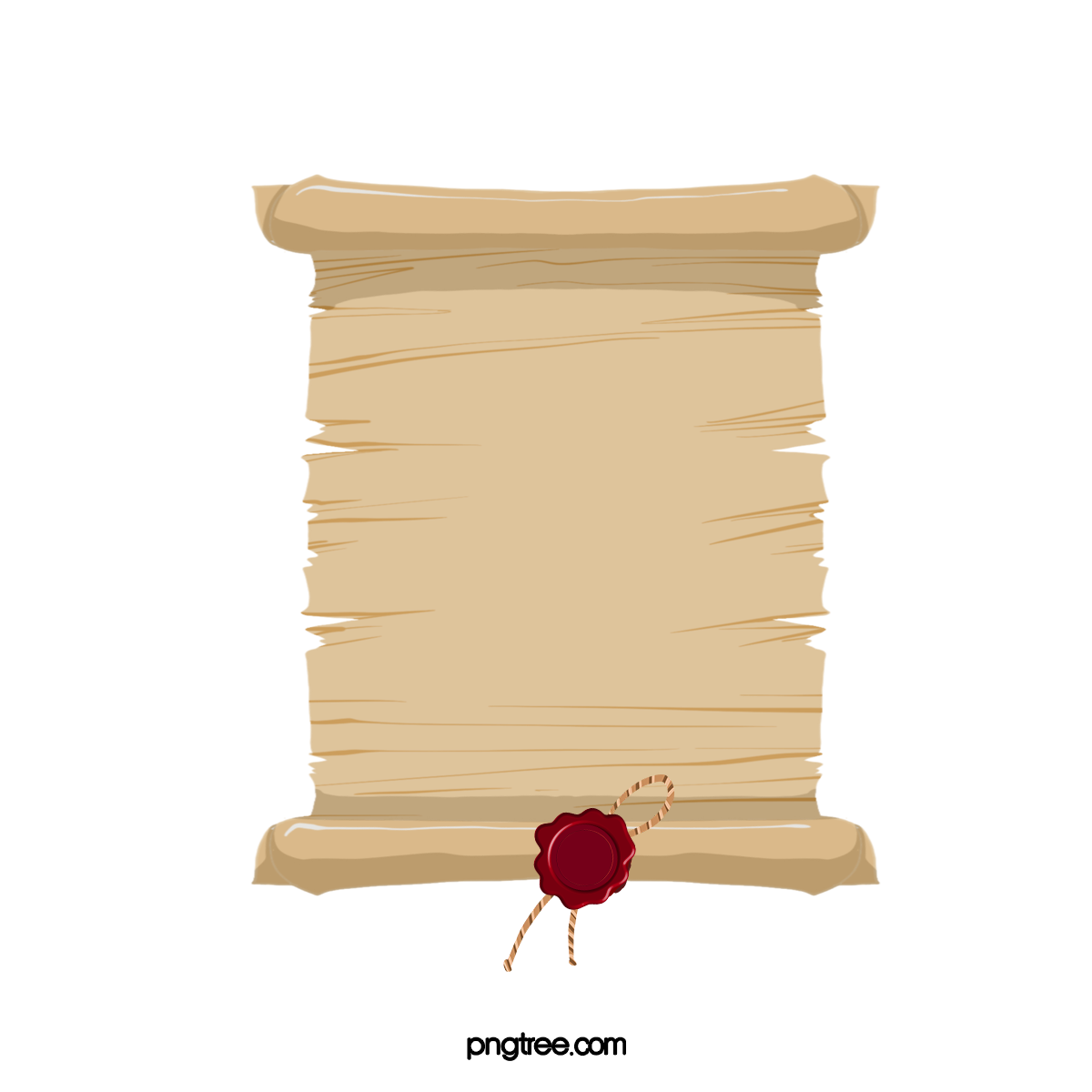 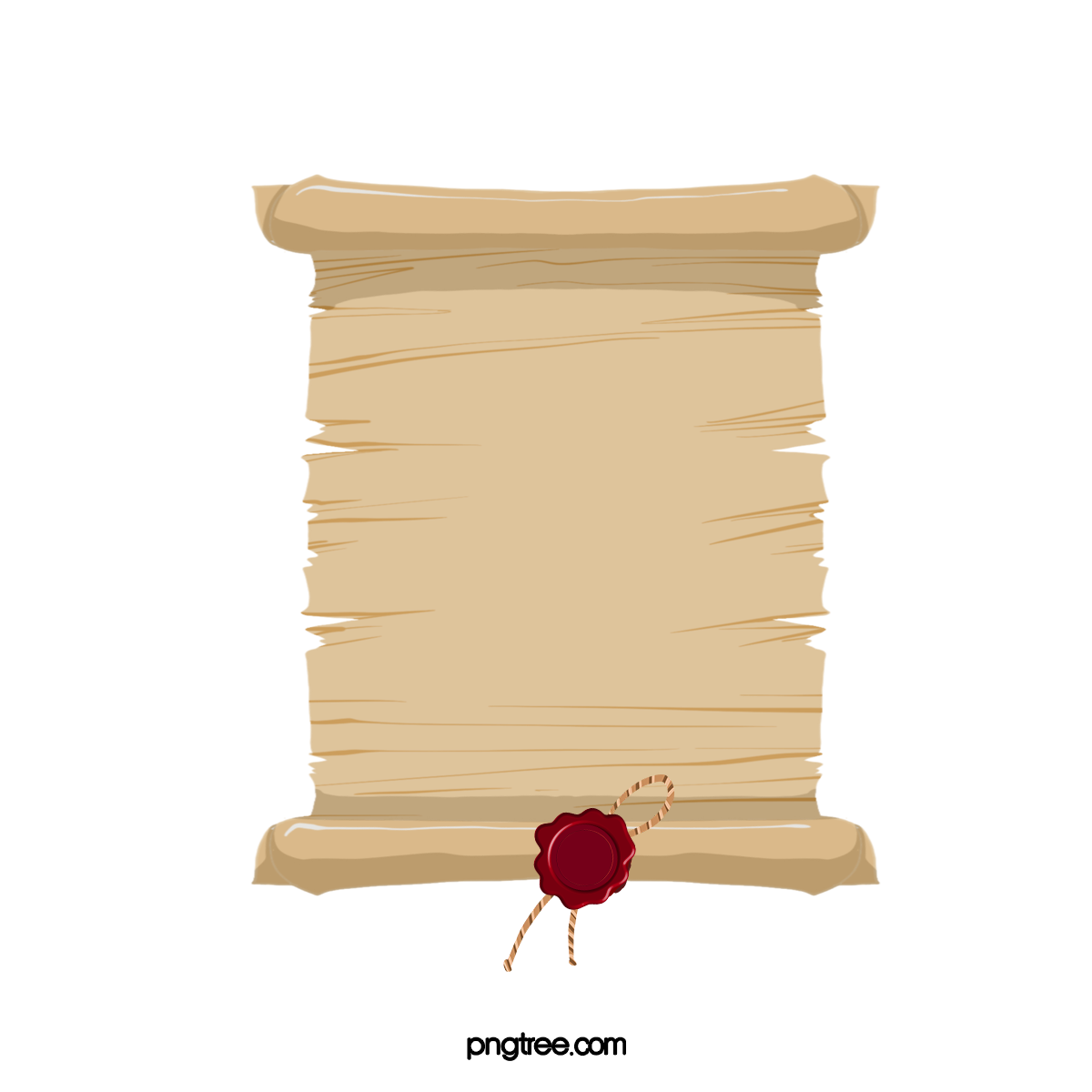 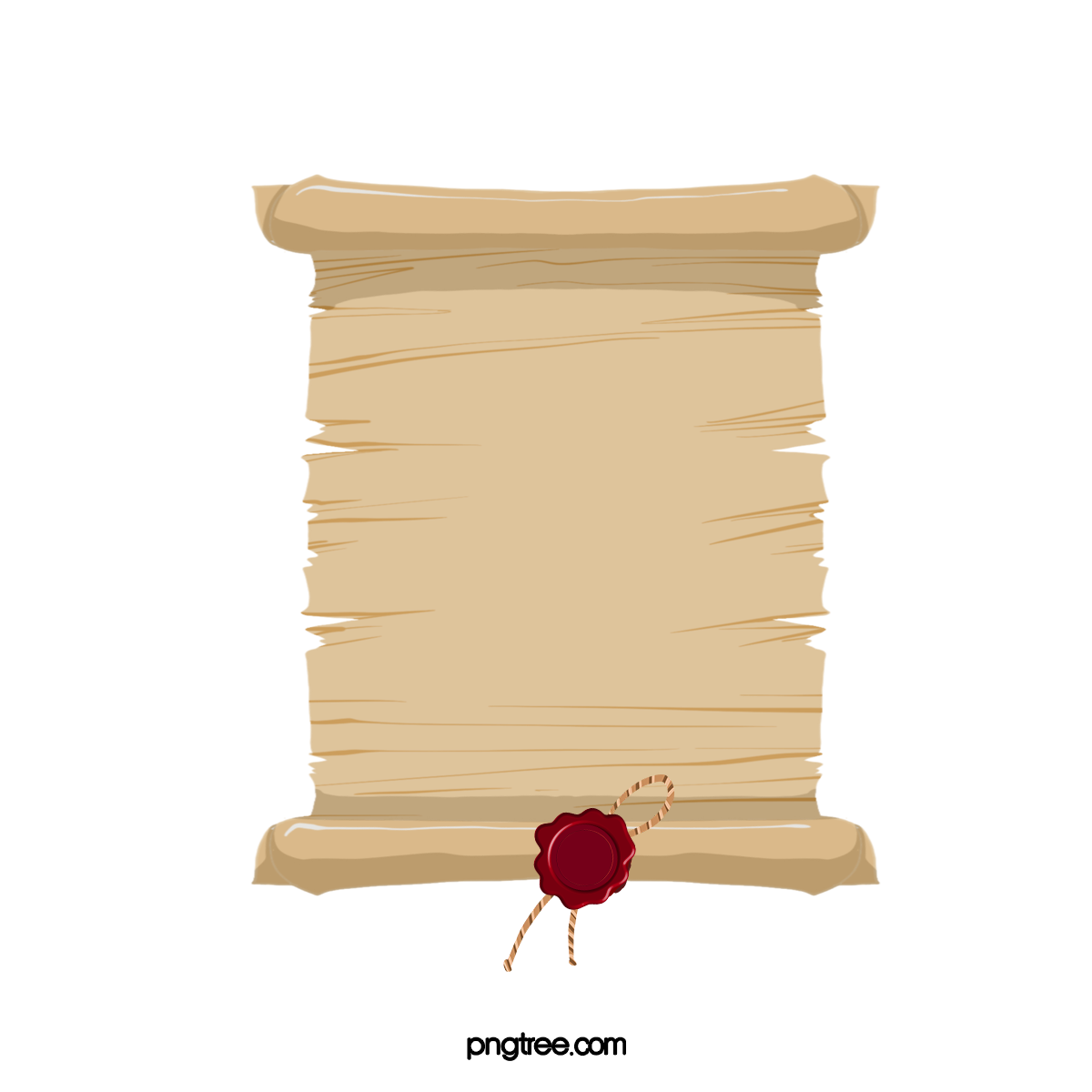 10 : 2 = 5
30 : 5 = 6
30 : 5 = 6
Số bị chia
Số chia
Thương
2
Tìm thương, biết:
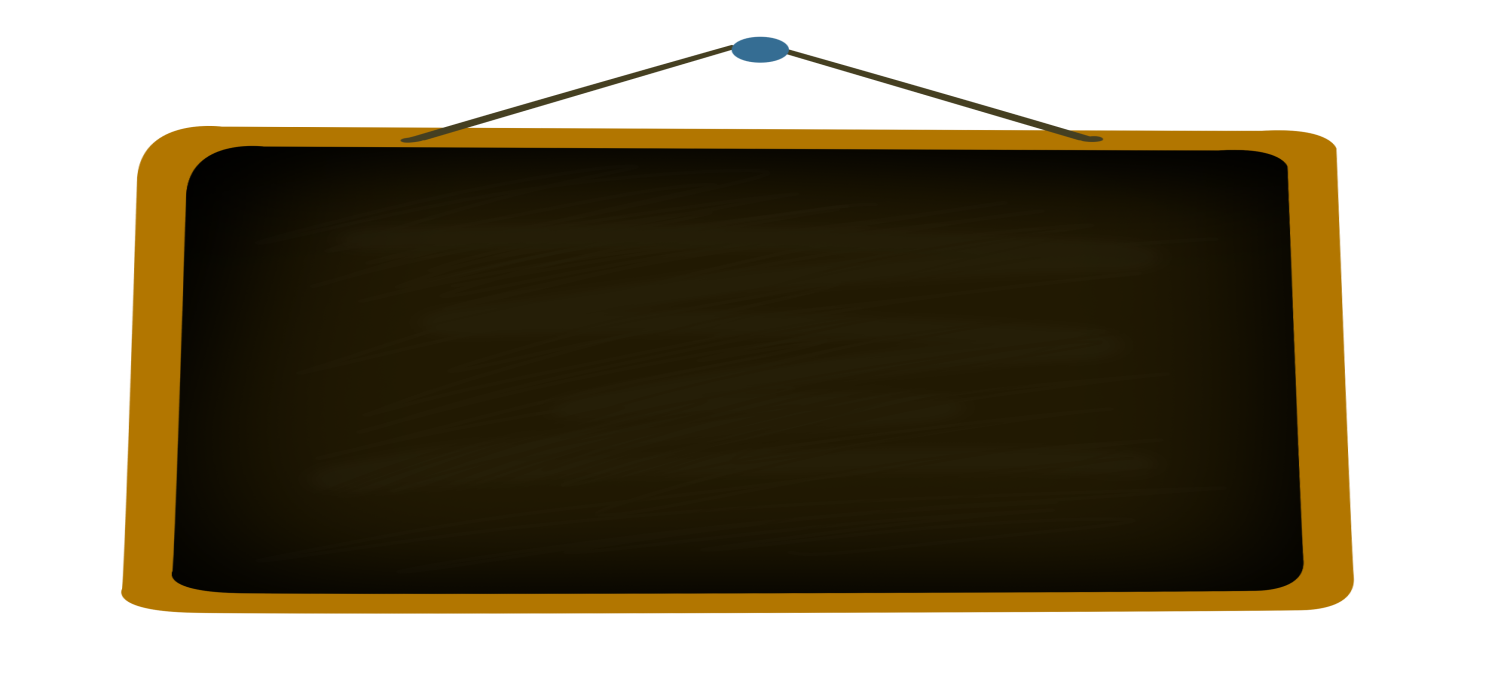 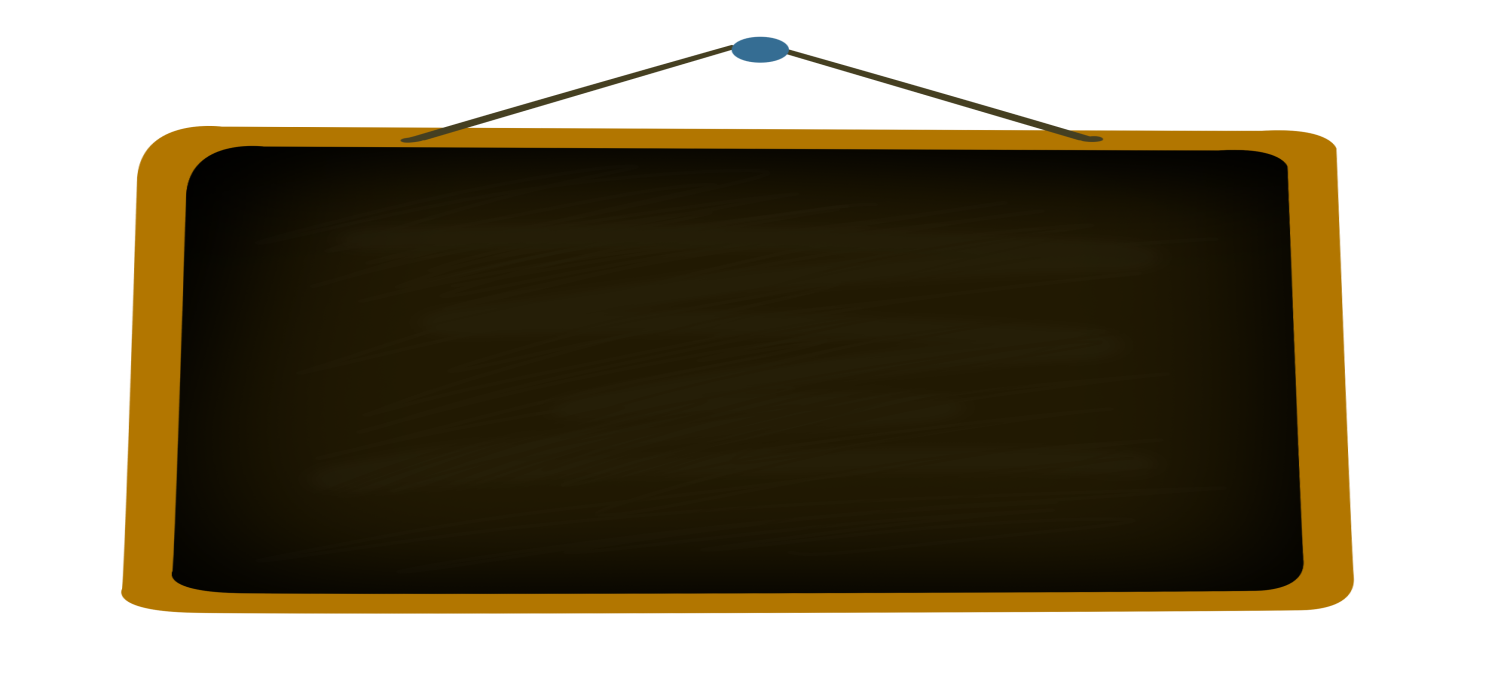 a) Số bị chia là 8, số chia là 2
b) Số bị chia là 20, số chia là 5
20 : 5 =
4
8 : 2 =
4
Trò chơi “Tìm bạn”
3
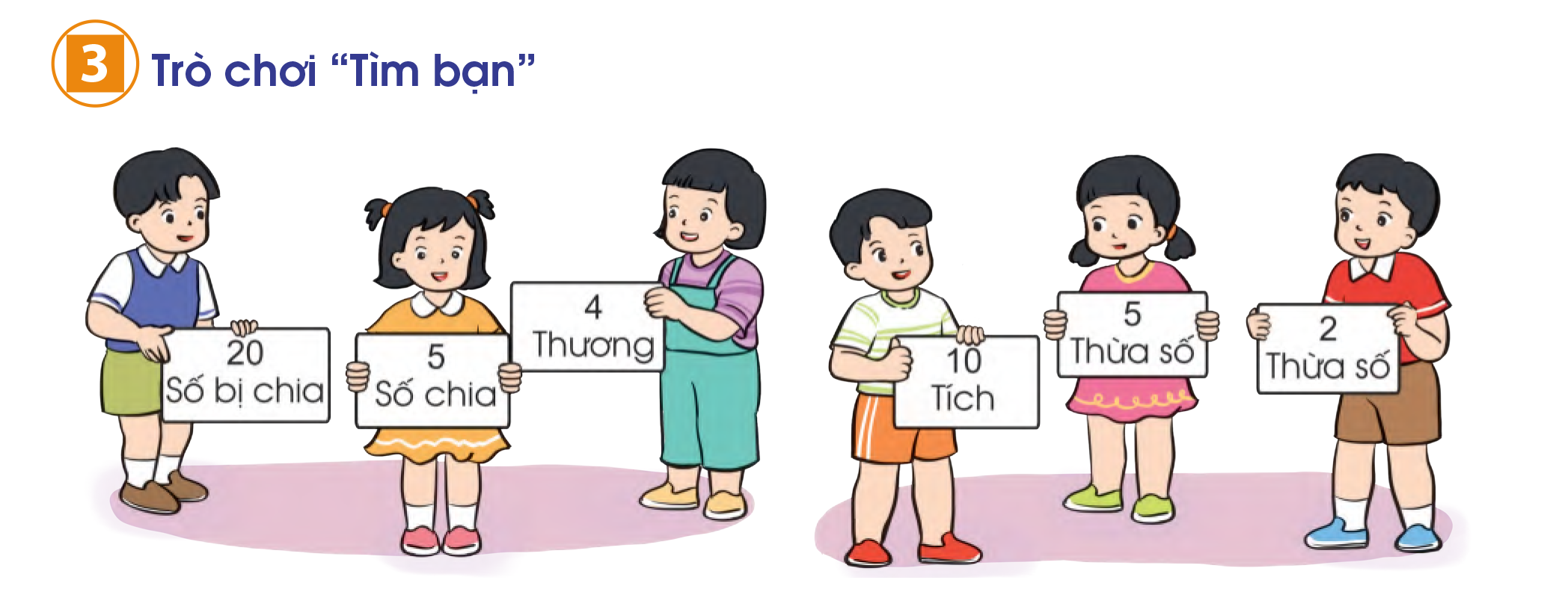 20 : 5 = 4
5 x 2 = 10
Củng cố
Tìm thương, biết:
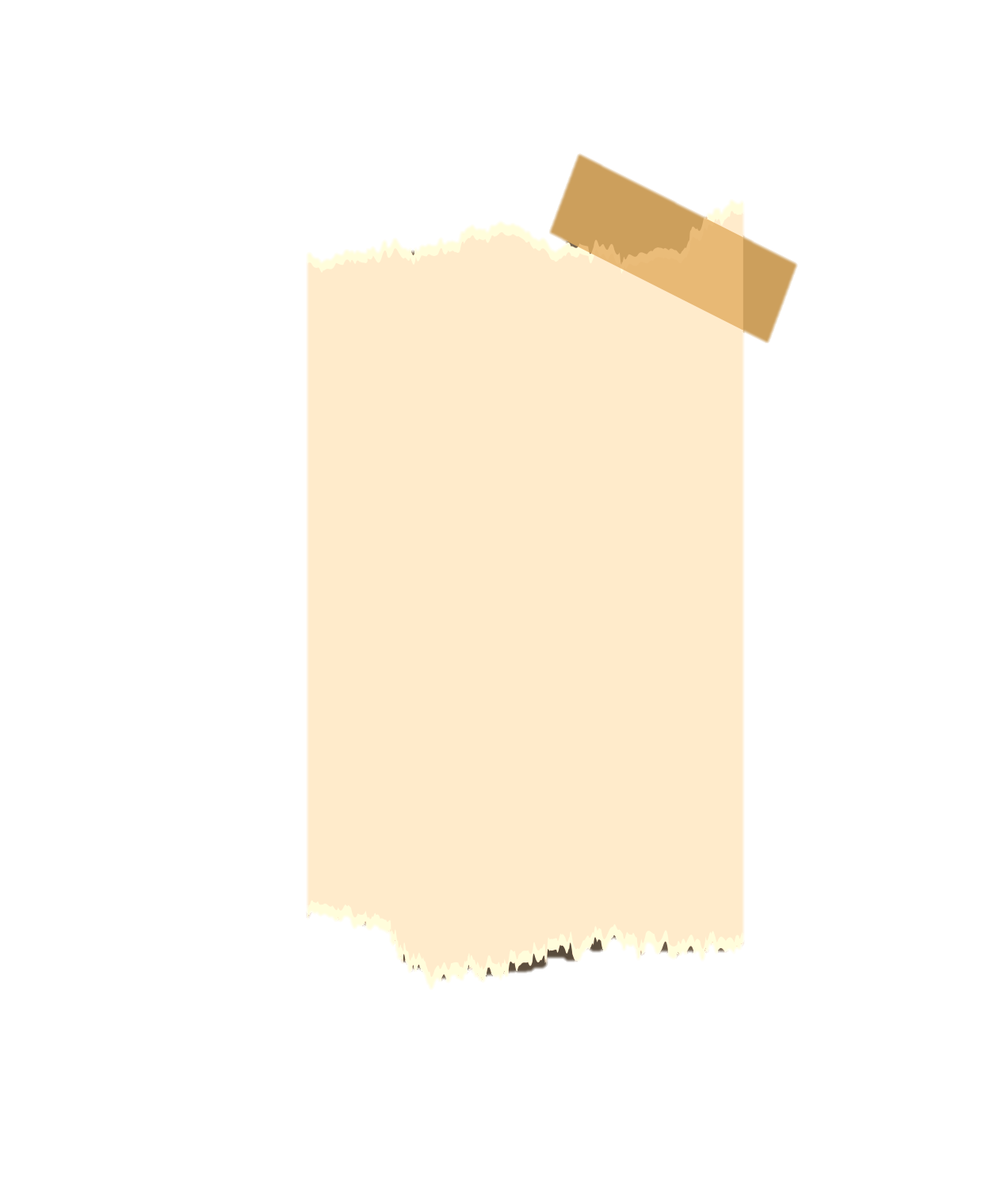 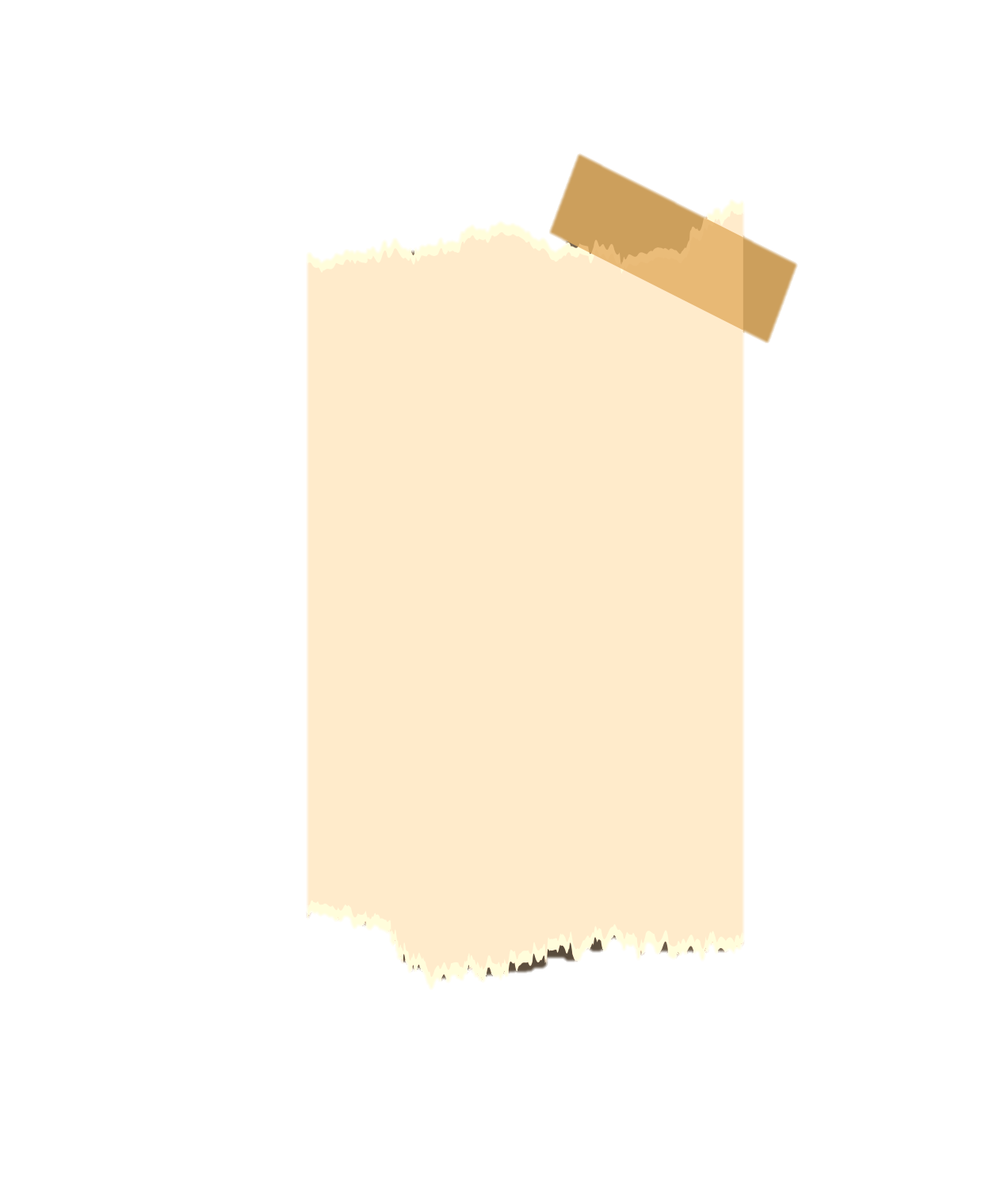 b) Số bị chia là 40, số chia là 5
a) Số bị chia là 16, số chia là 2.
16 : 2 =
8
8
40 : 5 =
DẶN DÒ
THANK YOU
Tạm biệt và hẹn gặp lại
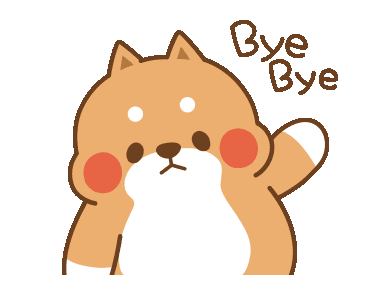